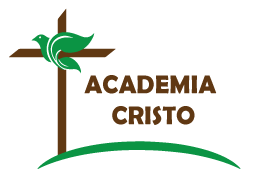 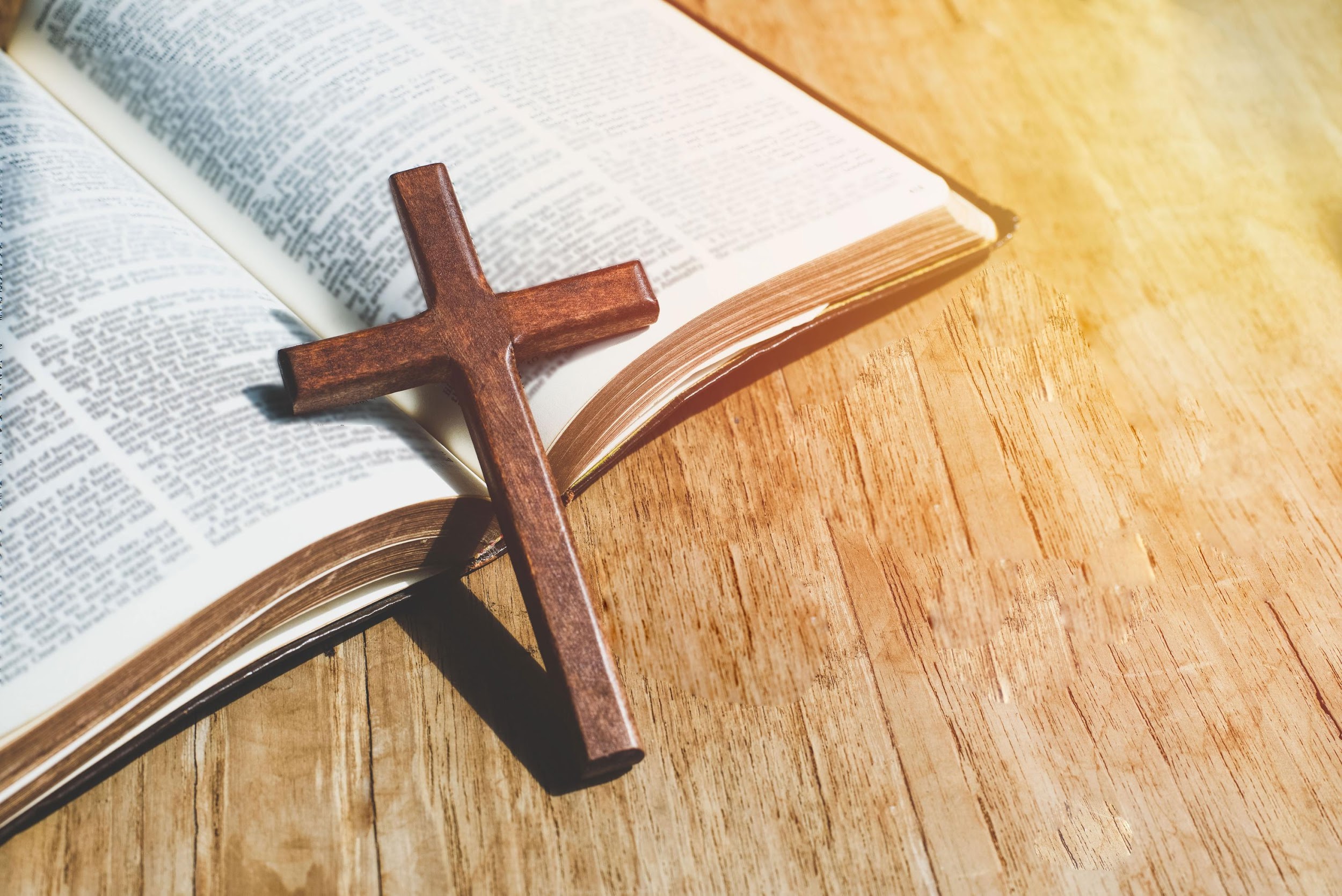 ACADEMIA
CRISTO
[Speaker Notes: Antes de la clase en vivo, el profesor hará lo siguiente en el grupo de WhatsApp:
Compartir un video personal de bienvenido al curso.
Compartir las instrucciones para conectarse y el horario para la clase en vivo y el plan de estudios (el plan de estudios se encuentra en páginas 1-2 de este documento)  
Compartir la tarea para Lección 1: 
Ver el siguiente video de instrucción: https://www.youtube.com/watch?v=d1mbgMjob4I 
Lea la historia de 1 Reyes 17 en sus Biblias 
En una escala de 1 al 5 (siendo 1 completamente incómodo y 5 extremadamente cómodo), ¿Qué tan cómodo se siente leyendo una historia bíblica solo? Explica por qué elegiste este número.]
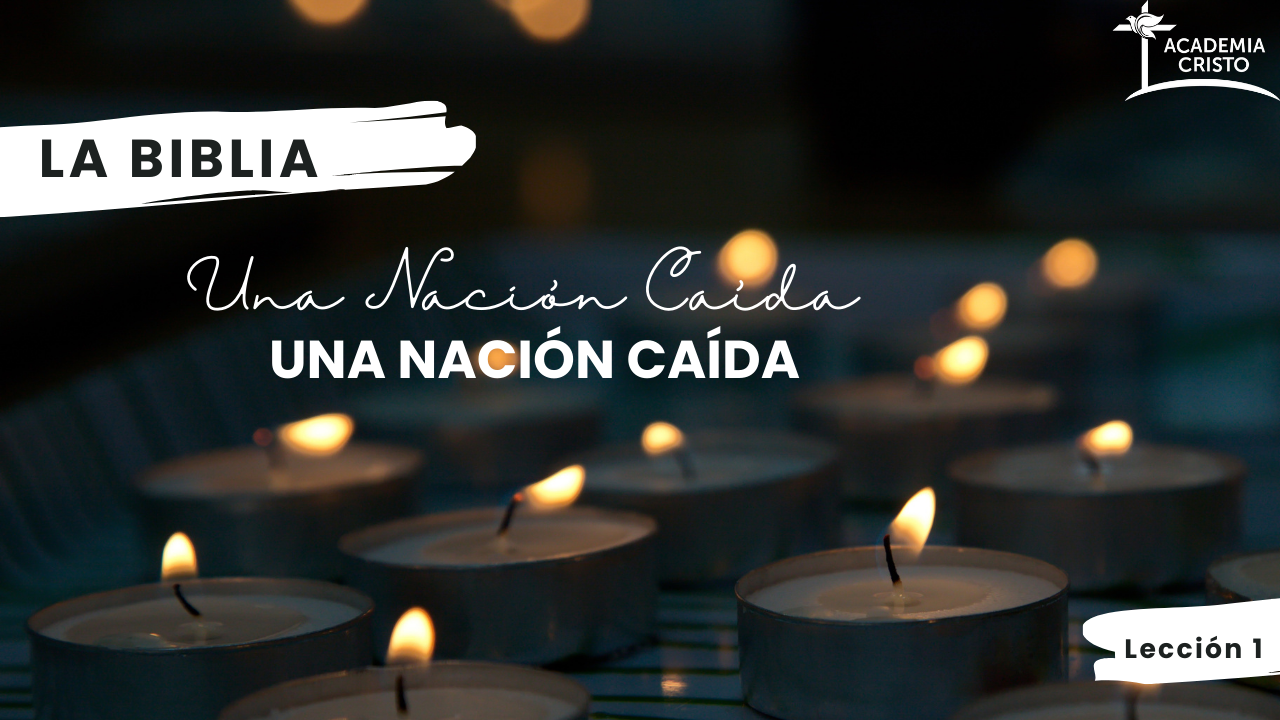 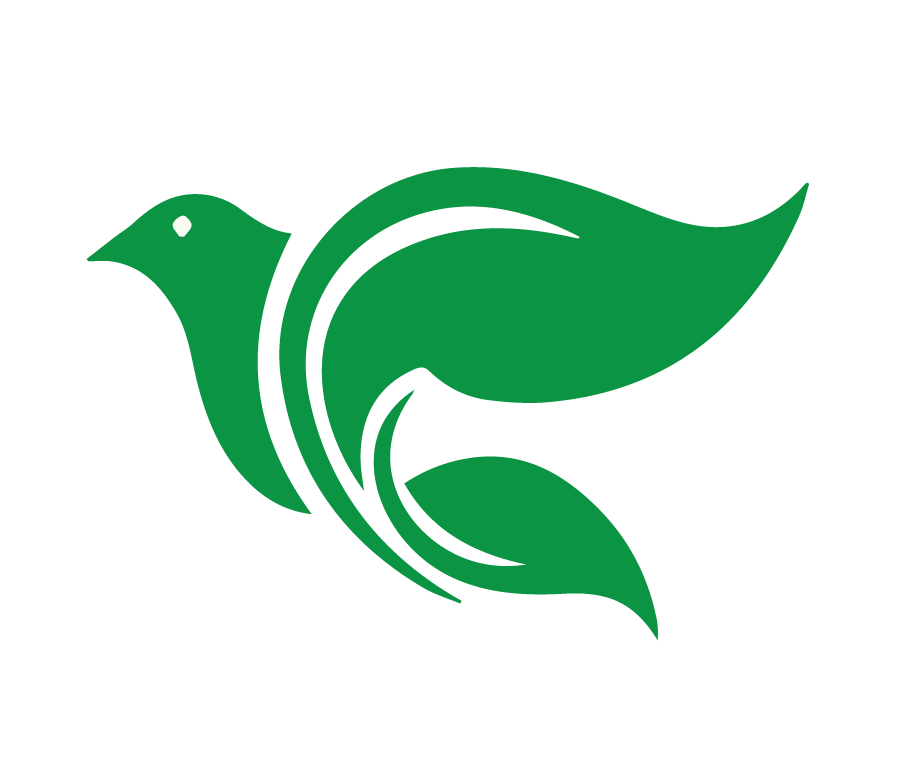 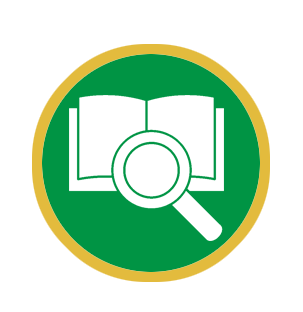 Lección 1
Elías y la Viuda de Sarepta
1 Reyes 17
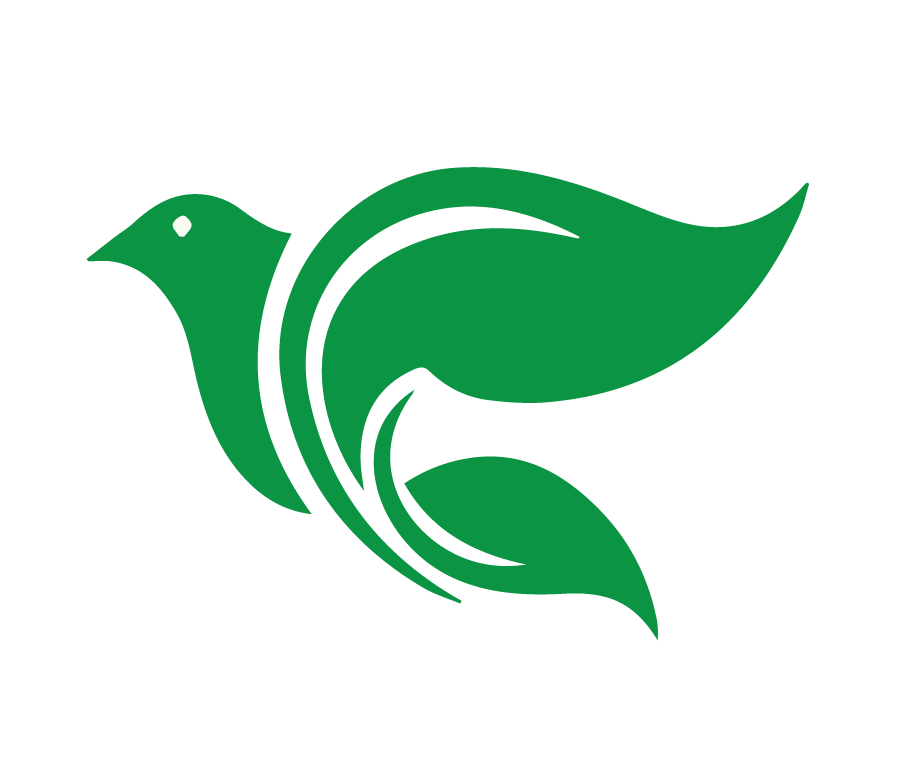 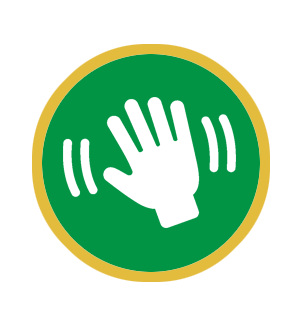 Saludos y bienvenidos
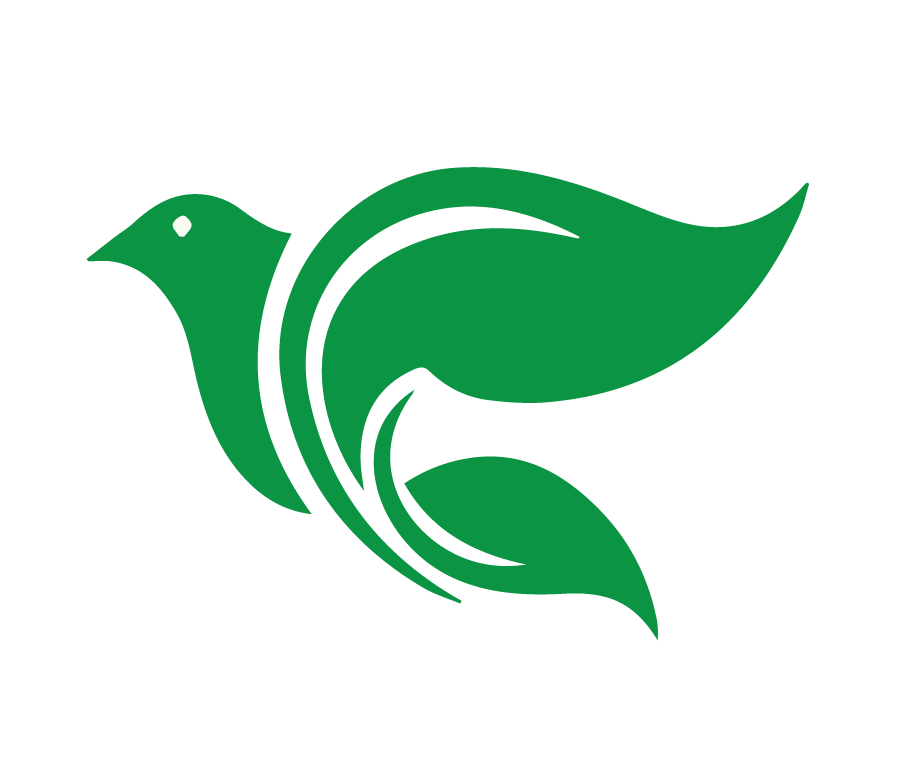 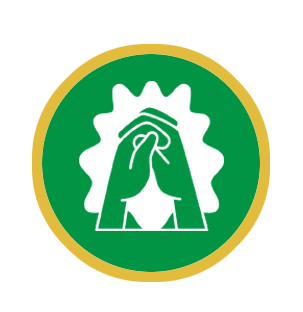 Oración
[Speaker Notes: Oración: Padre celestial, somos tentados a caminar un camino ancho y fácil que muchos siguen alejándose de ti hacia la destrucción. Pero nosotros recordamos que tu Hijo eterno y nuestro Salvador Jesús nos enseñó que solamente él es el camino, la verdad y la vida. Mantennos en ese camino estrecho. Protégenos y bendiciones a través de tu gracia para permanecer fieles a ti, como protegiste y bendeciste a Elías. Amén.]
Presentarnos
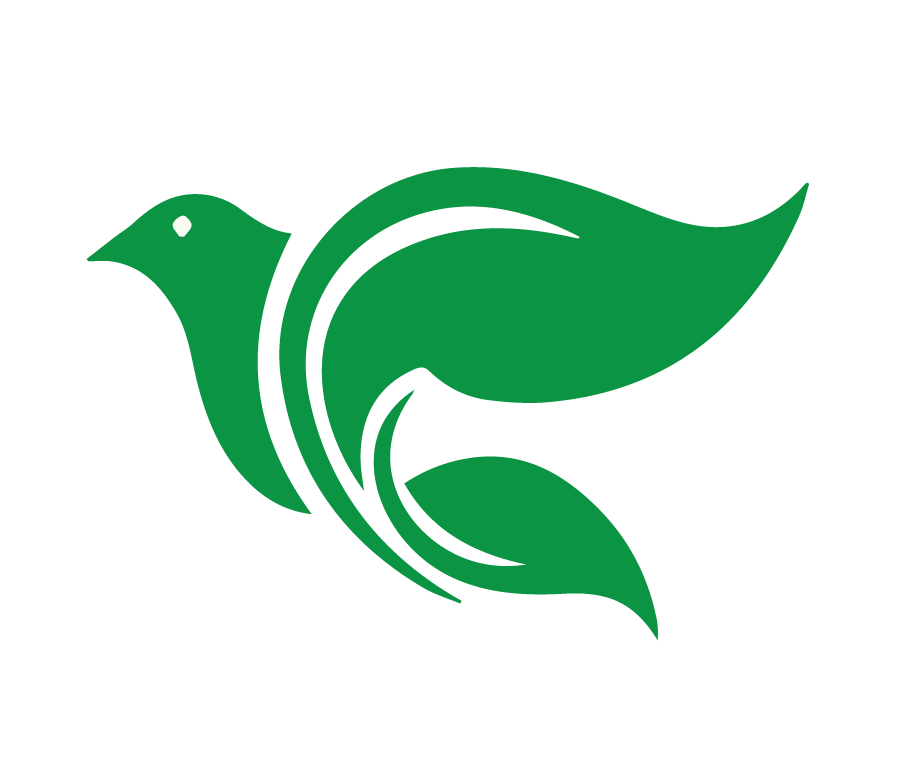 Objetivos de la Lección
Identificar el propósito y los objetivos del curso
Usar el método de las Cuatro “C” para leer y entender 1 Reyes 17
[Speaker Notes: Objetivos de la Lección
Presentarnos
Identificar el propósito y los objetivos del curso
Usar el método de las Cuatro “C” para leer y entender 1 Reyes 17]
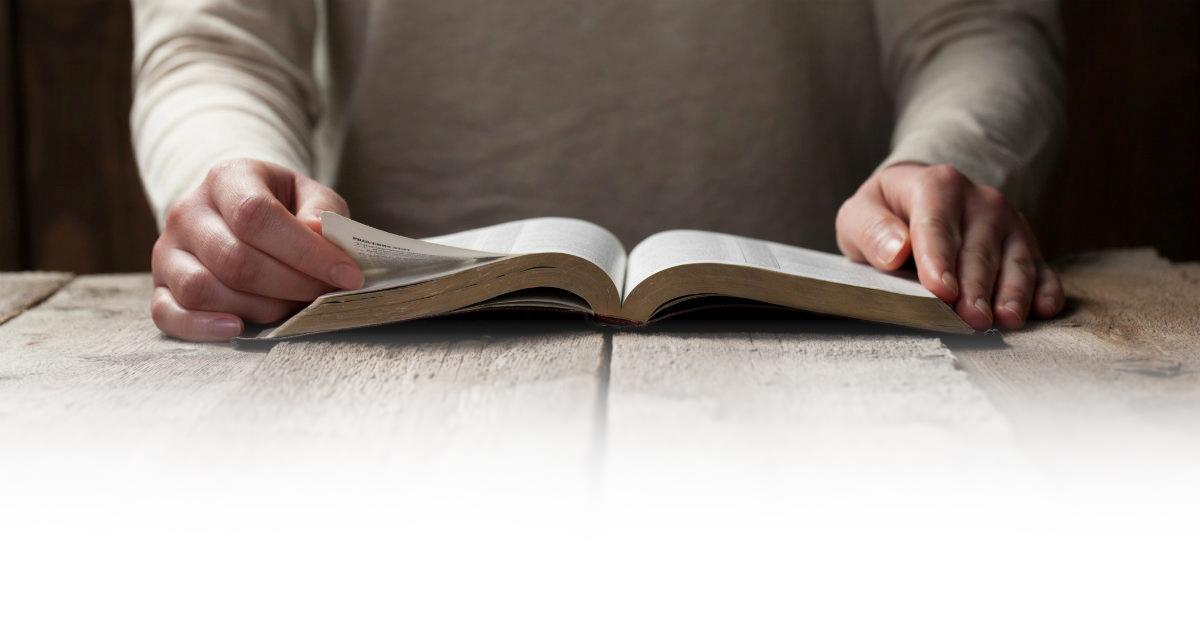 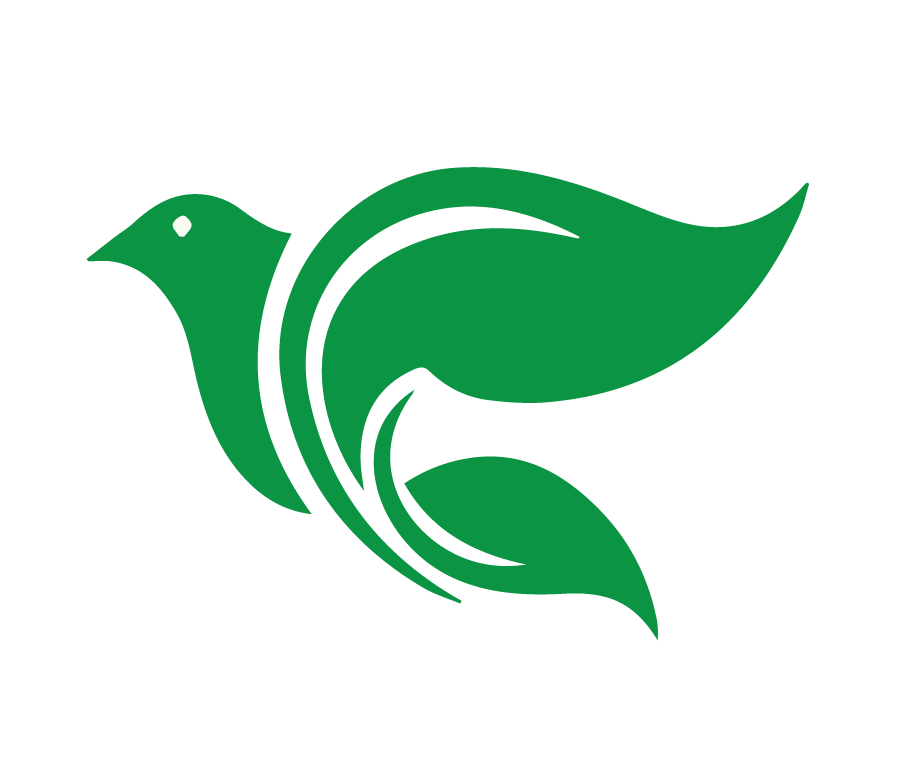 Panorama del curso
La Biblia: La Nación Elegida
[Speaker Notes: Descripción del curso: 
Sean bienvenidos a nuestro curso Una Nación Caída. En este curso veremos la triste historia de la idolatría del Pueblo de Dios que no siempre siguió a su Padre Celestial. Recordemos que nosotros los creyentes también pertenecemos al Pueblo de Dios por fe en Cristo, y nosotros también hemos fallado en palabra, meditación y acción cómo los de Israel y Judá. Es verdad que las consecuencias del pecado son sumamente tristes.
¡Pero no paramos allá en la oscuridad! En este curso contemplaremos el asombroso amor y fidelidad del Señor. Él guarda sus promesas y mantiene viva la esperanza de su pueblo. Veremos cómo Él sigue preparando el escenario a lo largo del Antiguo Testamento para la llegada del Salvador Jesucristo. Y de la misma manera, Dios es fiel a nosotros. Nos rescató. Nos libró del pecado y del diablo. Y nos guía al cielo dónde estaremos con Él para siempre.]
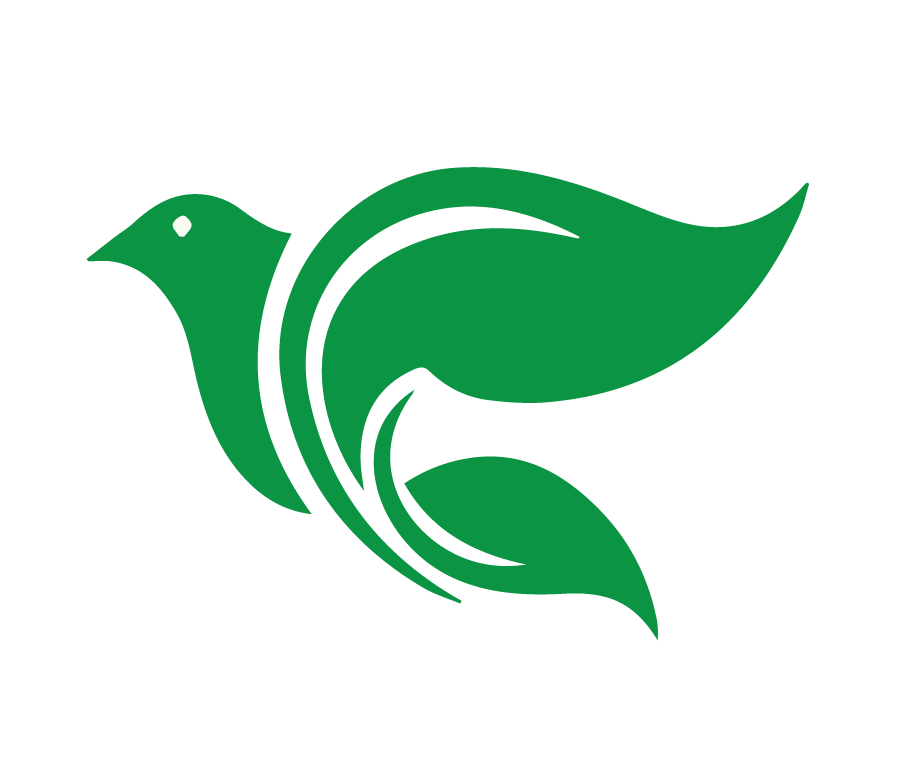 Pero ustedes son linaje escogido, sacerdocio real, nación santa, pueblo adquirido por Dios, para que anuncien los hechos maravillosos de aquel que los llamó de las tinieblas a su luz admirable. Antes, ustedes no eran un pueblo; ¡pero ahora son el pueblo de Dios!; antes no habían sido compadecidos, pero ahora ya han sido compadecidos.

1 Pedro 2:9-10
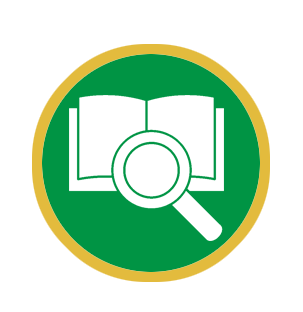 [Speaker Notes: 1 Pedro 2:9-10 Pero ustedes son linaje escogido, sacerdocio real, nación santa, pueblo adquirido por Dios, para que anuncien los hechos maravillosos de aquel que los llamó de las tinieblas a su luz admirable. Antes, ustedes no eran un pueblo; ¡pero ahora son el pueblo de Dios!; antes no habían sido compadecidos, pero ahora ya han sido compadecidos.]
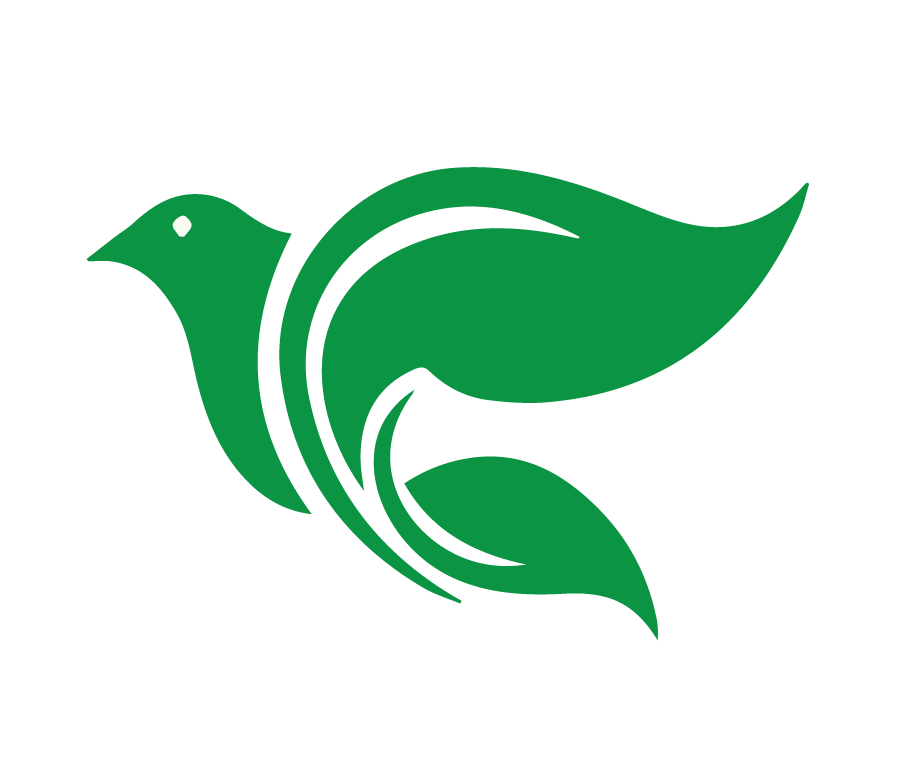 1
CAPTAR
Las
4 C
2
CONTAR
3
CONSIDERAR
4
CONSOLIDAR
[Speaker Notes: Este curso fue diseñado con el fin de prepararlos para leer la Biblia en una forma Cristocéntrica. Mientras leemos historias claves sobre el pueblo de Dios en el Antiguo Testamento, practicaremos el método de las Cuatro “C” que nos ayudará a comprender mejor lo que estamos leyendo y que nos enfocará siempre en Cristo y la historia grande de todo la Biblia, la historia de salvación. Nos enfocaremos especialmente en las preguntas de “Considerar” para aumentar nuestras habilidades de comprensión lectora. 
El curso consta de 8 lecciones con períodos de clases en vivo que duran aproximadamente una hora cada una. Las tareas generalmente incluyen un video, una lectura de la Biblia y algunas preguntas. Las tareas están creadas para ayudarles a ustedes a prepararse para la próxima sesión en vivo y contienen información valiosa y necesaria para completar el curso con éxito. Cada clase comenzará con un saludo y una oración. Es muy importante participar tanto como puedan. Termine la clase revisando la tarea para la siguiente clase, concluyendo con una oración o bendición. Los estudiantes siempre están invitados a quedar después de las clases si tienen más preguntas, dudas o comentarios.]
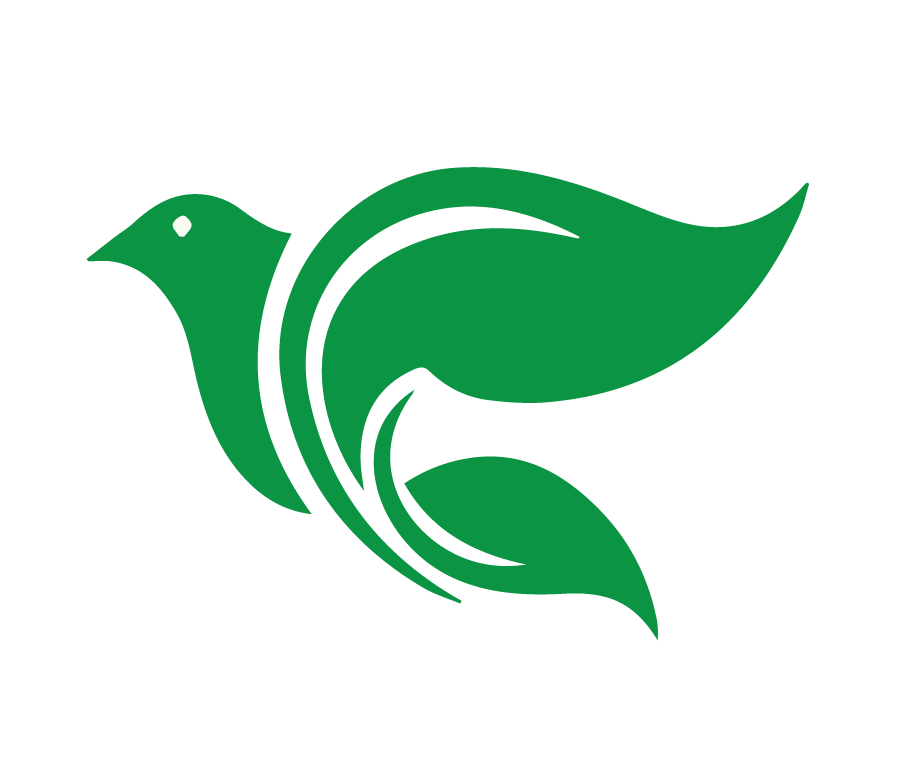 Objetivos del Curso
Leeremos historias claves de la segunda mitad de la historia de Israel en el Antiguo Testamento utilizando el método de las Cuatro “C”: Captar, Contar, Considerar, Consolidar.
Explicaremos la importancia del tercer paso de las 4 C— “Considerar” en entender y enseñar una historia bíblica.
Describiremos como los creyentes pertenecen al Pueblo de Dios y el afecto de esta realidad en nuestra vida diaria.
[Speaker Notes: Objetivos del curso
Leeremos historias claves de la segunda mitad de la historia de Israel en el Antiguo Testamento utilizando el método de las Cuatro “C”: Captar, Contar, Considerar, Consolidar.
Explicaremos la importancia del tercer paso de las 4 C— “Considerar” en entender y enseñar una historia bíblica. 
Describiremos como creyentes pertenecen al Pueblo de Dios y el afecto de esta realidad en nuestra vida diaria. 
Mi oración es que Dios nos enseñe por medio de su Palabra, y que Dios abra nuestros ojos para ver, entender y compartir su gran plan de salvación para un pueblo infiel, o sea, para nosotros.]
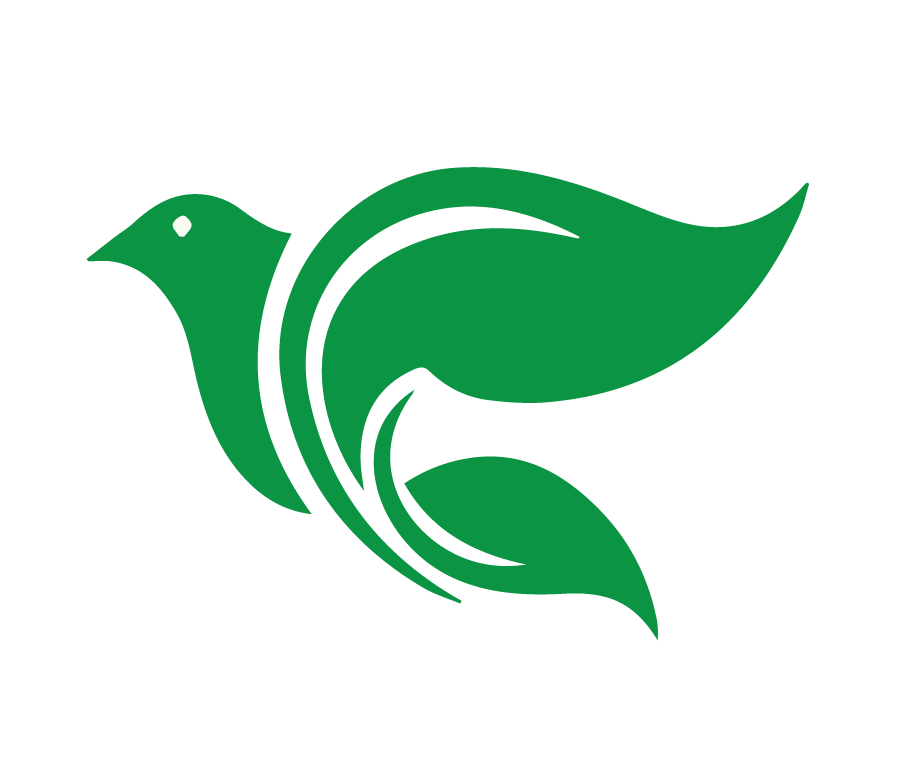 1
2
3
4
5
Completamente incómodo
Incómodo
Cómodo
Extremadamente cómodo
¡No sé! Nunca 
lo he intentado
[Speaker Notes: En una escala de 1 al 5, ¿qué tan cómodo se siente leyendo una historia bíblica del Antiguo Testamento solo? 
Completamente incómodo
Incómodo
¡No sé! Nunca lo he intentado 
Cómodo 
Extremadamente cómodo]
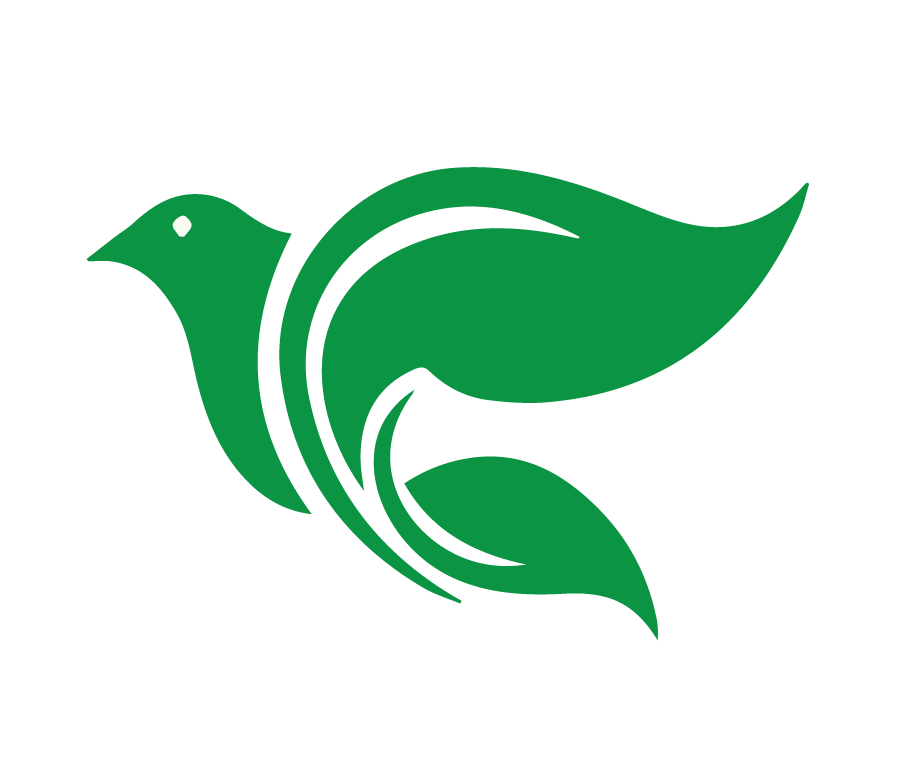 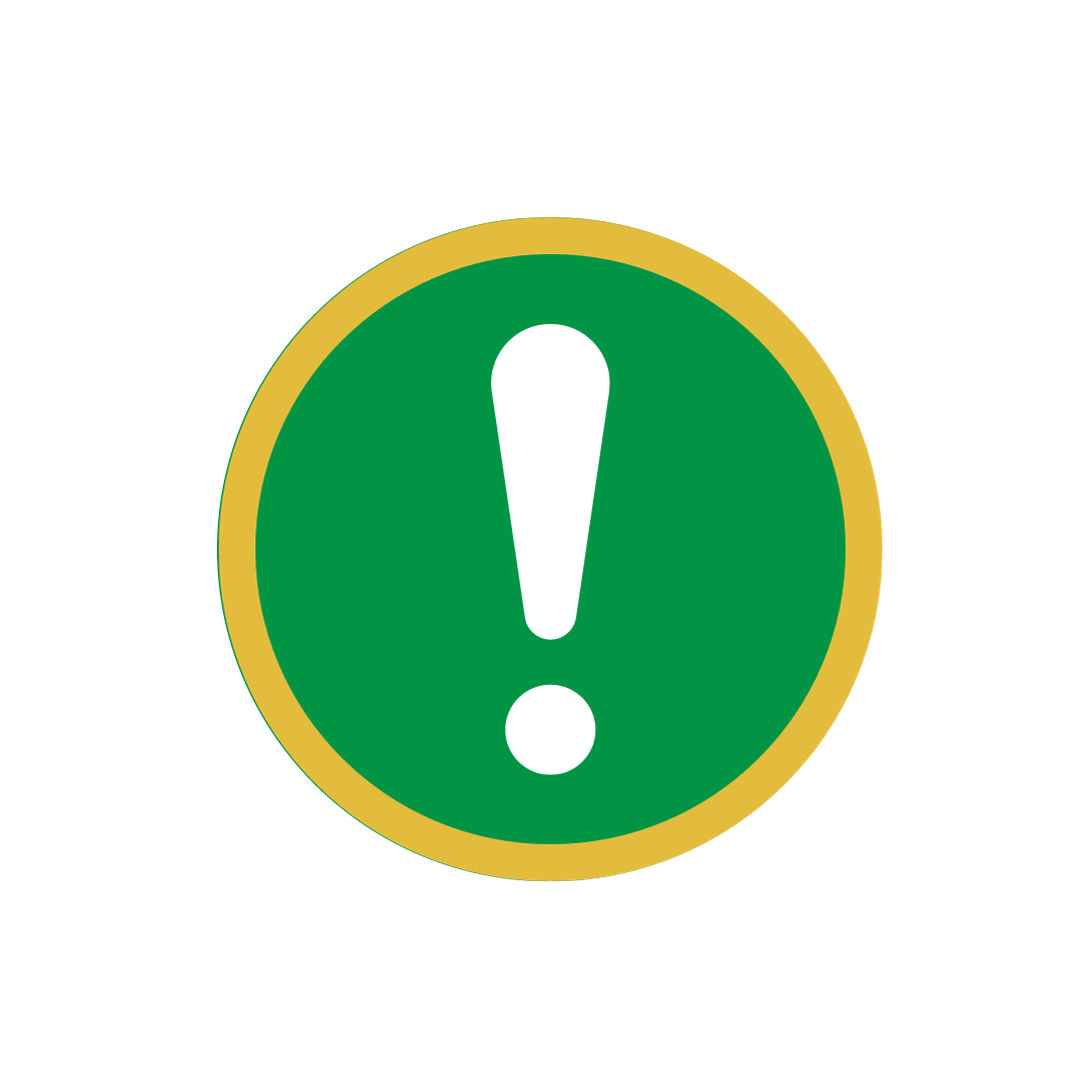 Captar
La introducción; captar la atención 
y pensar en el tema del día
¿Cúando tuviste un momento de necesidad en tu vida y Dios te proveyó?
[Speaker Notes: “Captar”
Es la introducción. Es algo interesante que capte la atención y los pone a pensar en el tema del día
¿Cuándo tuviste un momento de necesidad en tu vida y Dios te proveyó?]
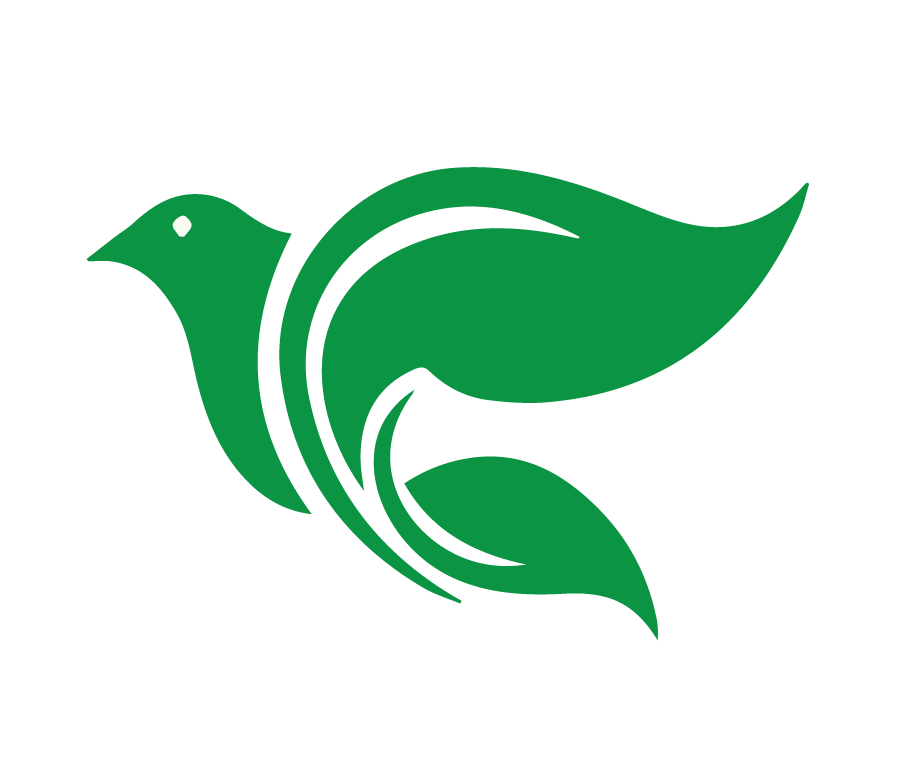 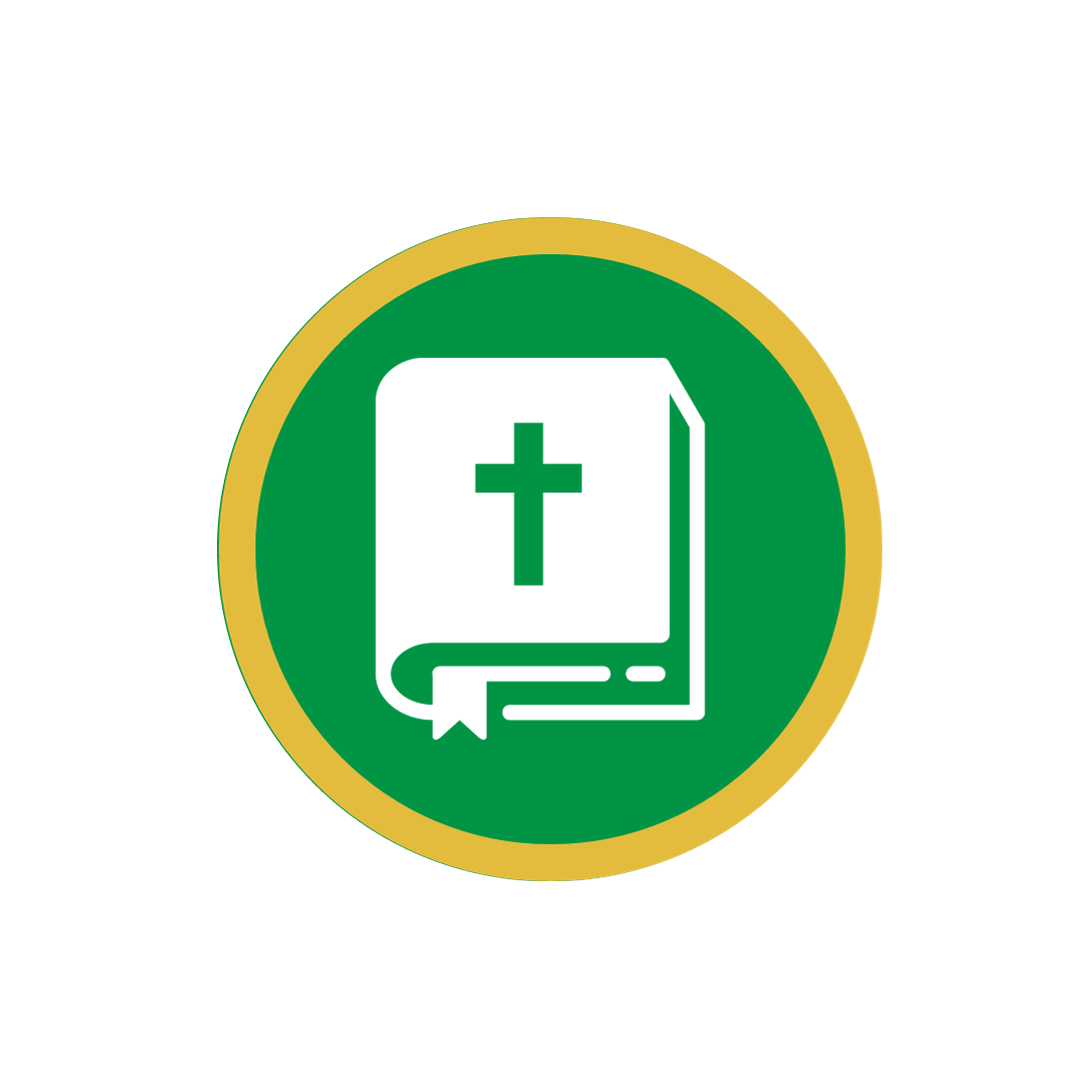 Contar
Repasar la historia (de 1 Reyes 17); 
demostrará cómo contar una historia bíblica
Se cuenta la historia de 1 Reyes 17
[Speaker Notes: “Contar”
Explique que ahora va a repasar la historia de 1 Reyes 17 y que demostrará cómo contar una historia bíblica. Deseamos que los oyentes sepan la historia. También deseamos contar la historia sin explicar, sin añadir comentarios, sin dar opiniones… 
Trate de tener la historia memorizada. Concéntrese en contar la historia con sus propias palabras, PERO asegúrese de que los detalles sean precisos. 
<Se cuenta la historia de 1 Reyes 17.>]
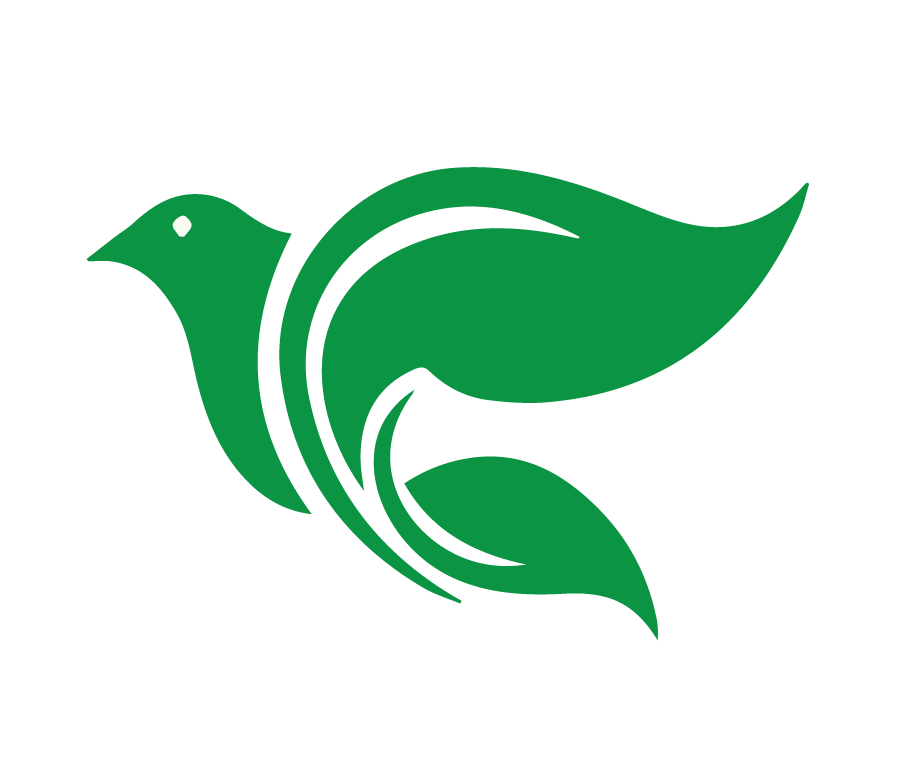 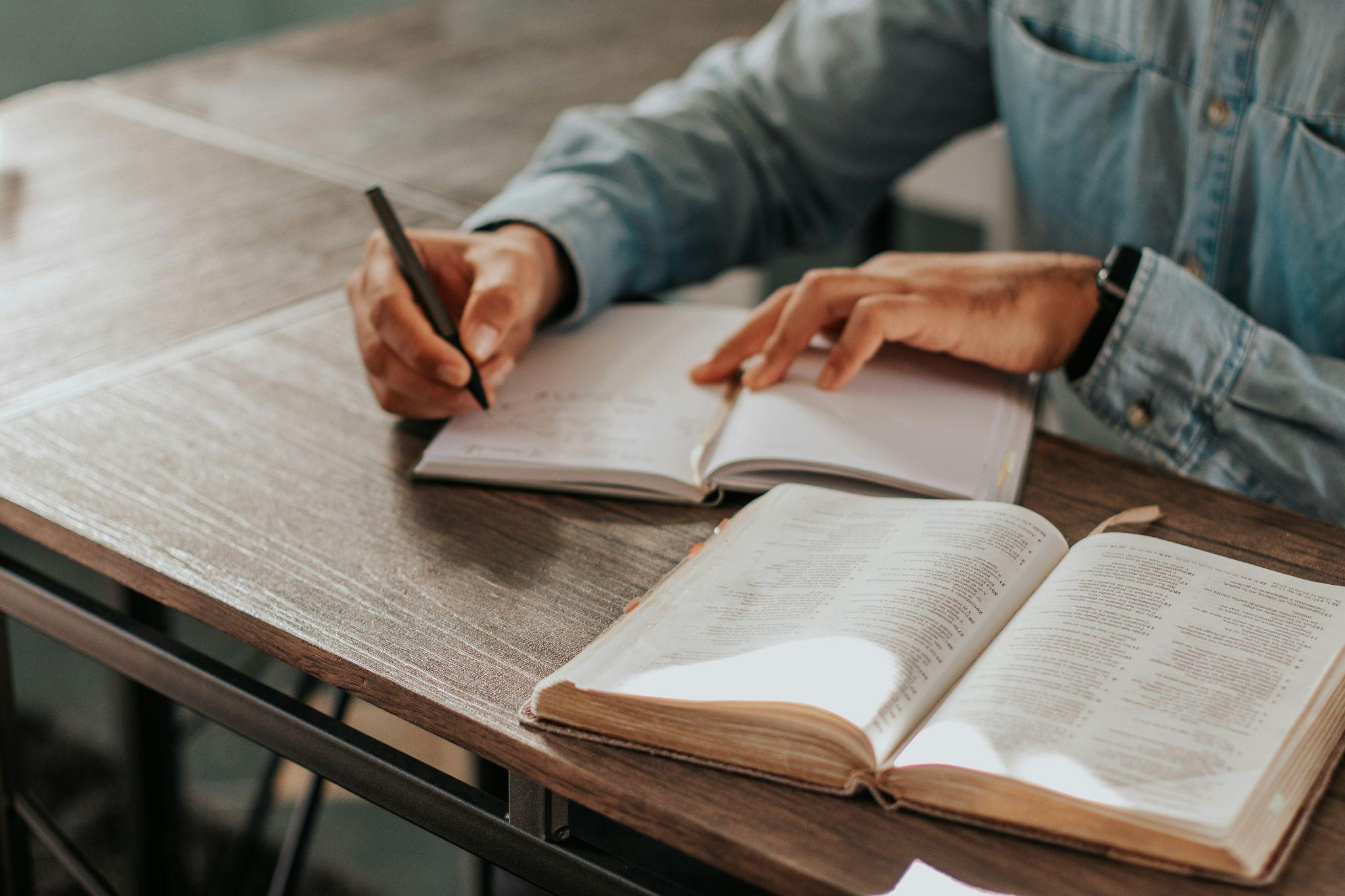 Considerar
1 Reyes 17
[Speaker Notes: Platicar las seis preguntas para “Considerar.” 
***CONSIDERAR es el enfoque del curso y el Proyecto Final.***]
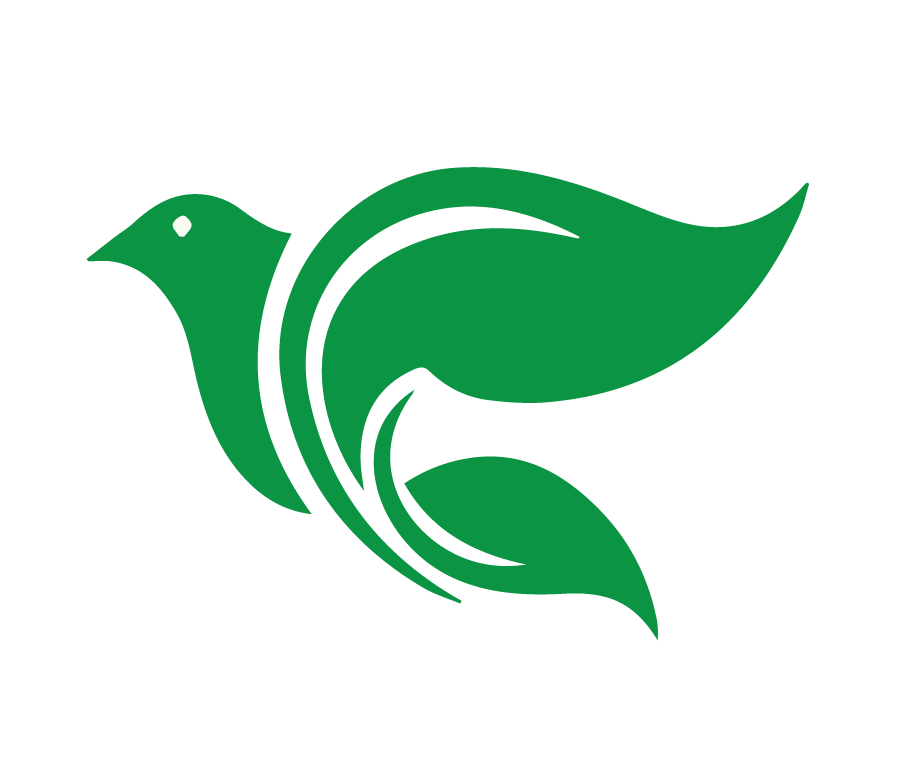 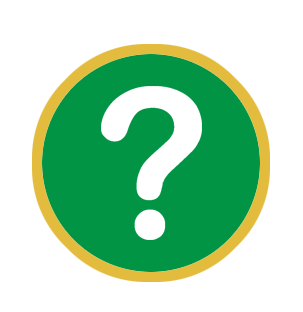 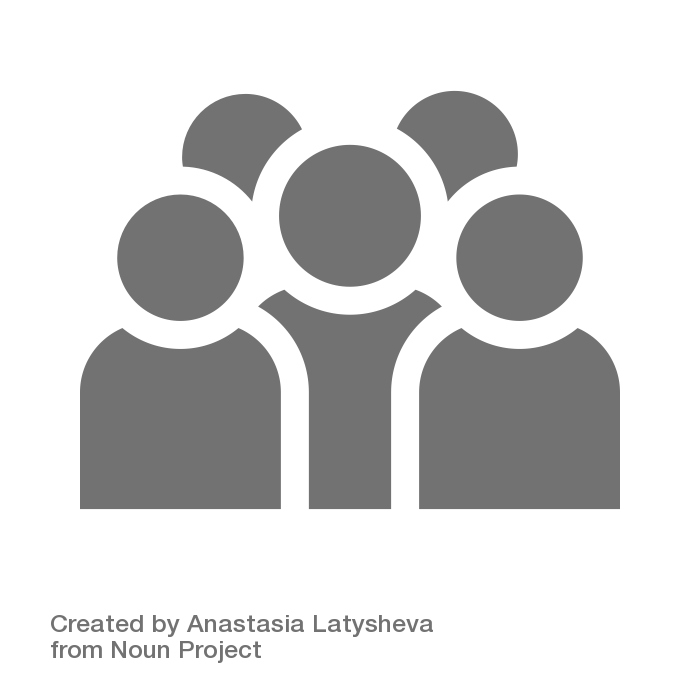 Considerar
1 Reyes 17
¿Quiénes son los personajes de esta historia?
[Speaker Notes: ¿Quiénes son los personajes de esta historia?
Acab (o Ajab) – Rey de Israel (v.1)
Elías el tisbita que vivía en Galaad – profeta de Dios (v.1)
El Señor, Dios de Israel (v.1)
Los cuervos (v.6)
La viuda y su hijo]
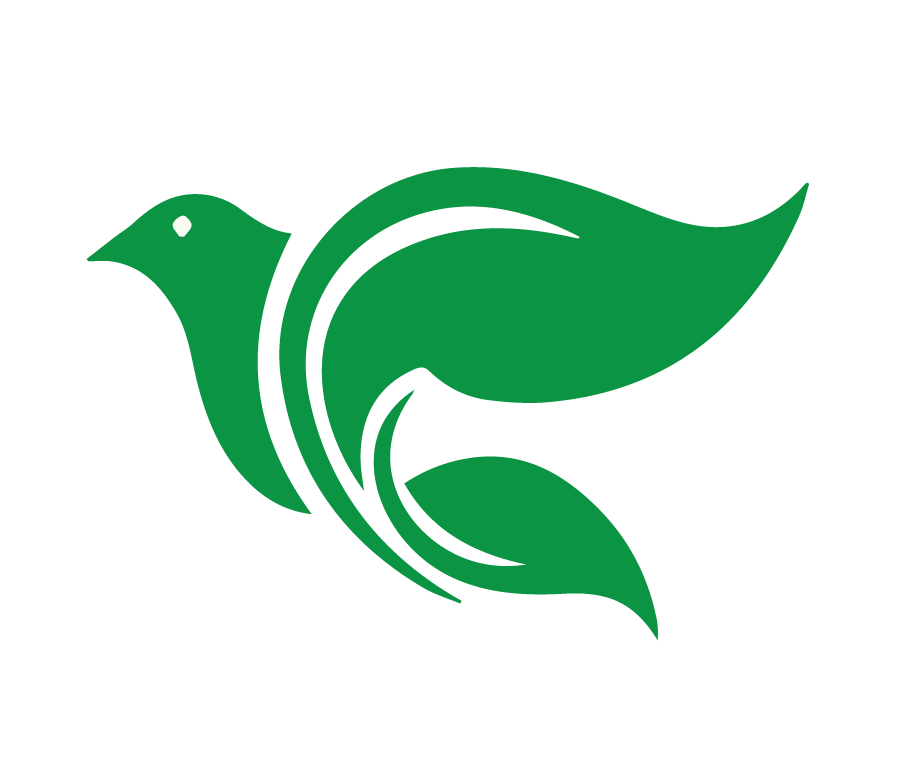 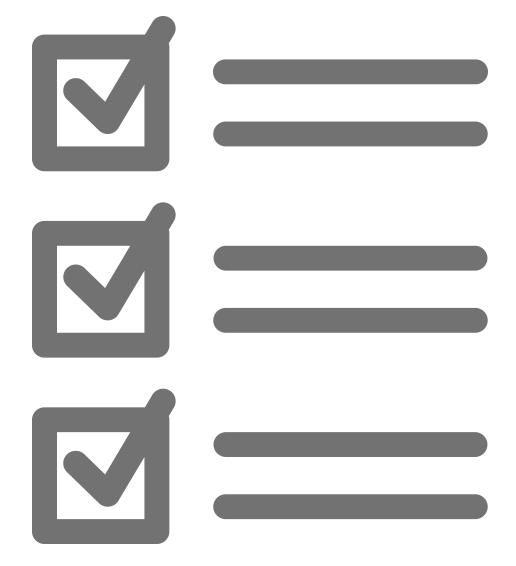 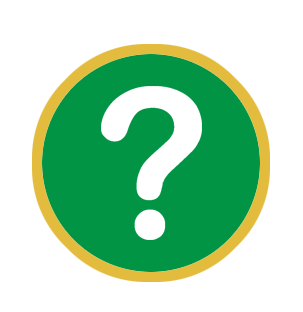 Considerar
1 Reyes 17
¿Cuáles son los objetos (o animales) de esta historia?
[Speaker Notes: ¿Cuáles son los objetos de esta historia?
El pan y carne; agua del arroyo; leña (v.6, 10)
La puerta de la ciudad de Sarepta (v.10)
Agua en un vaso y un bocado de pan (v. 10-11)
La poca harina y unas gotitas de aceite que le quedaban (v.12)
Vasijas, tinaja (v.16)
La cama del hijo (v.19)]
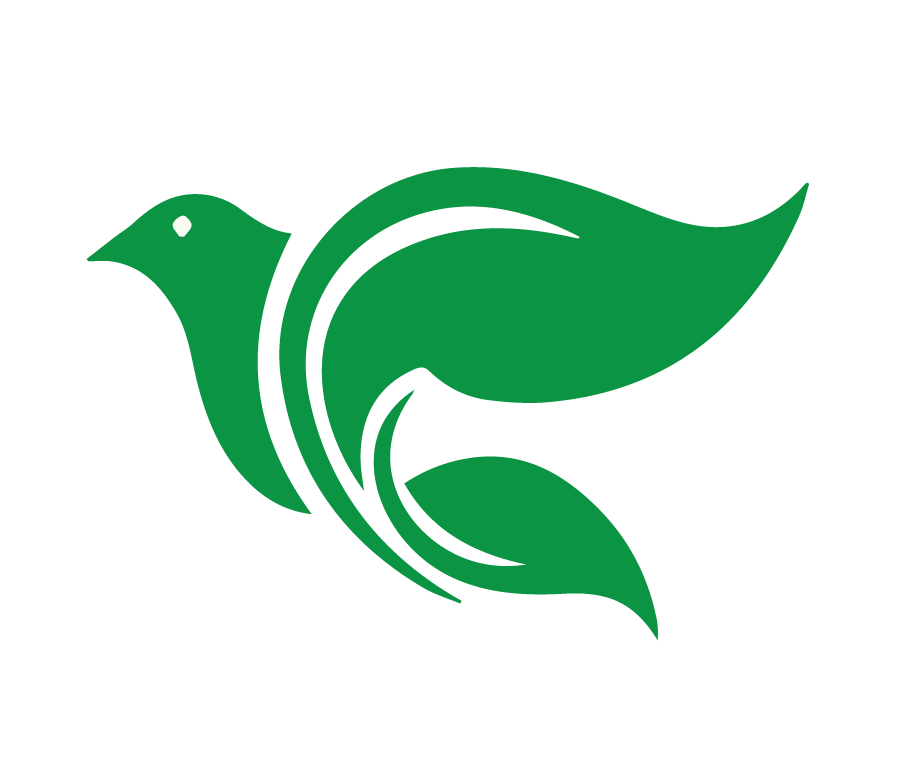 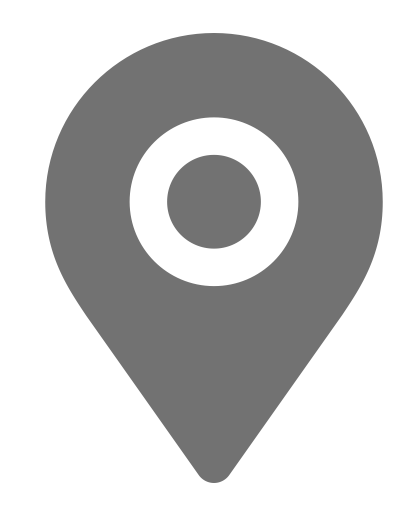 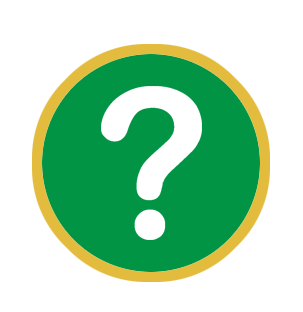 Considerar
1 Reyes 17
¿Dónde ocurrió la historia?
[Speaker Notes: ¿Dónde ocurrió la historia?
¿Samaria o Israel? V.1
El arroyo de Querit frente al Río Jordán (v.2)
Sarepta de Sidón (por la costa mediterránea); todavía hoy en día existe Sidón; y las ruinas da Sarepta se llaman Sarafand. Hoy en día es Líbano. (v.9)]
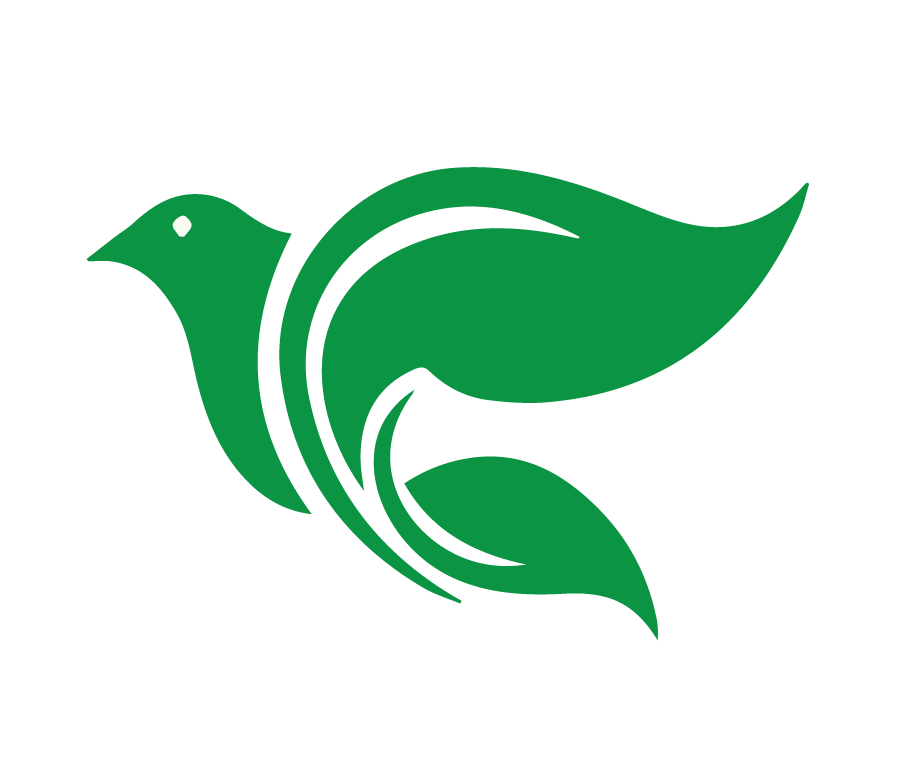 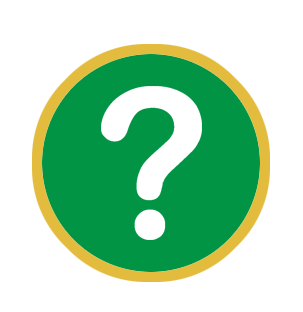 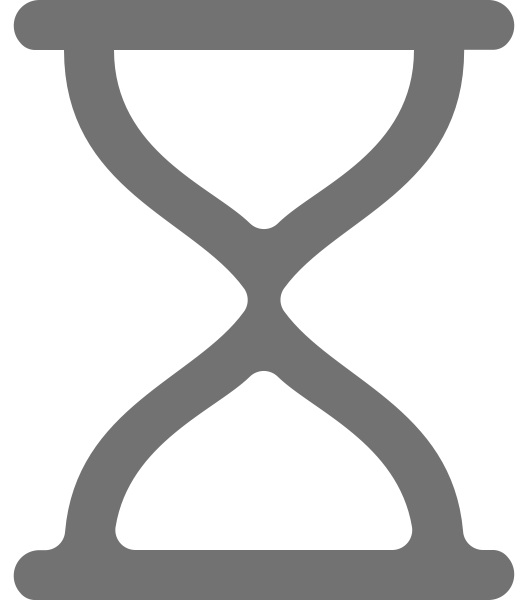 Considerar
1 Reyes 17
¿Cuándo ocurrió la historia?
[Speaker Notes: ¿Cuándo ocurrió la historia?
Durante el reinado de Acab (entre 870 y 850 A.C.)]
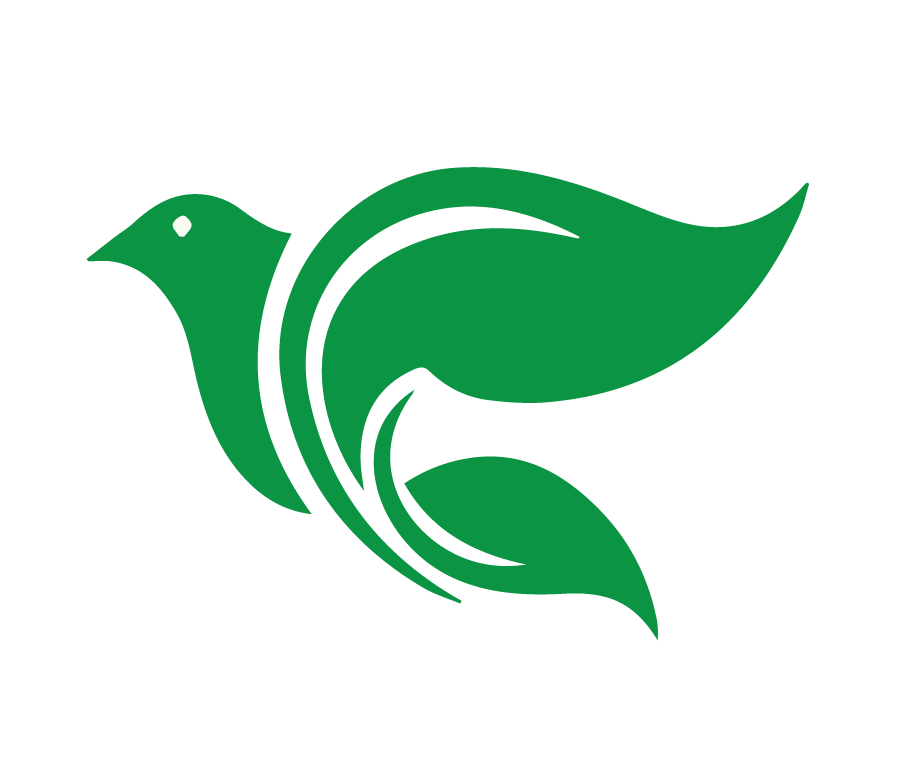 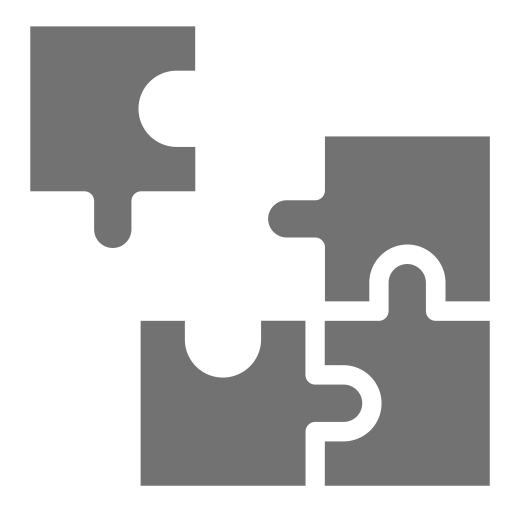 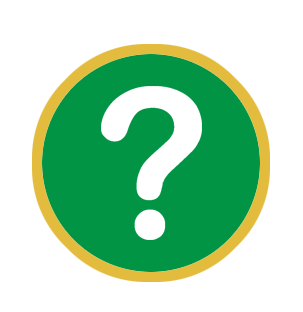 Considerar
1 Reyes 17
¿Cuál es el problema?
[Speaker Notes: ¿Cuál es el problema?
La incredulidad del Pueblo Israel
Con la sequía, Elías tiene que esconderse. 
No hay comida.
El niño se enfermó y murió.]
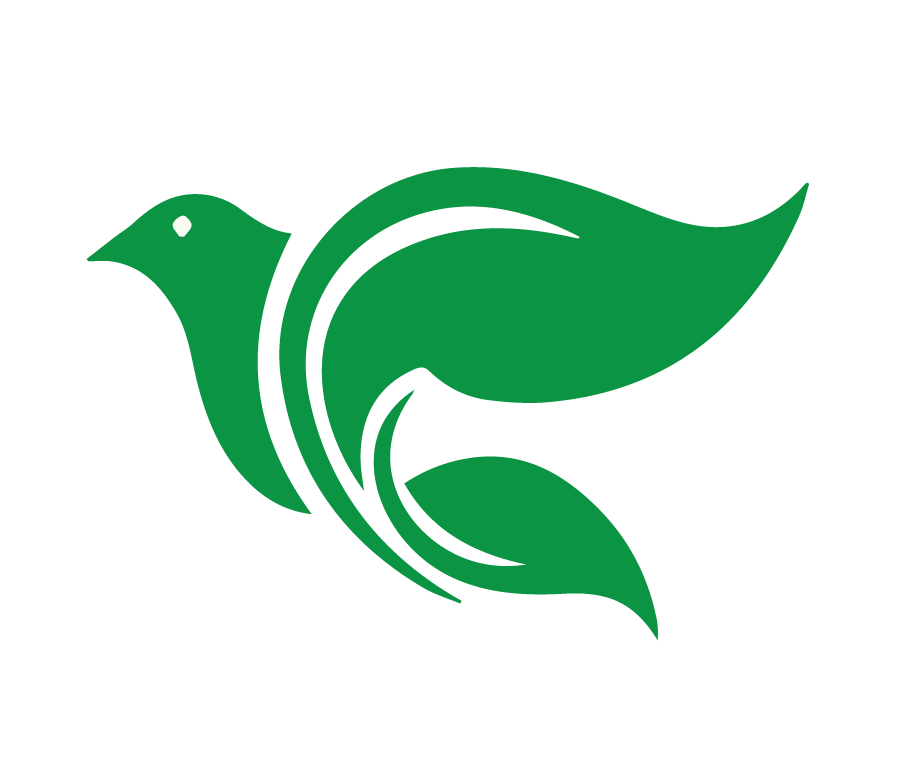 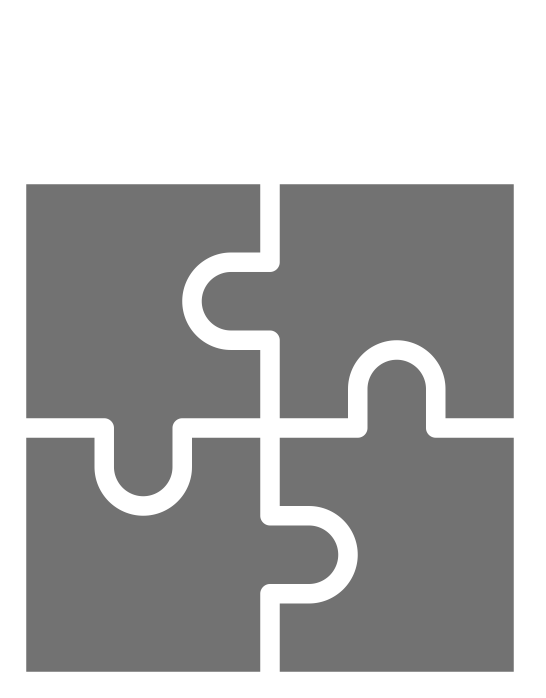 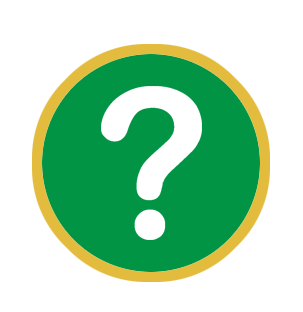 Considerar
1 Reyes 17
¿Se resuelve el problema? ¿Cómo?
[Speaker Notes: ¿Se resuelve el problema? ¿Cómo?
Sí, Dios provee para Elías, (y para la viuda y su hijo) de manera milagrosa. 
Dios tiene poder sobre la muerte y permite que Elías lo resucite.]
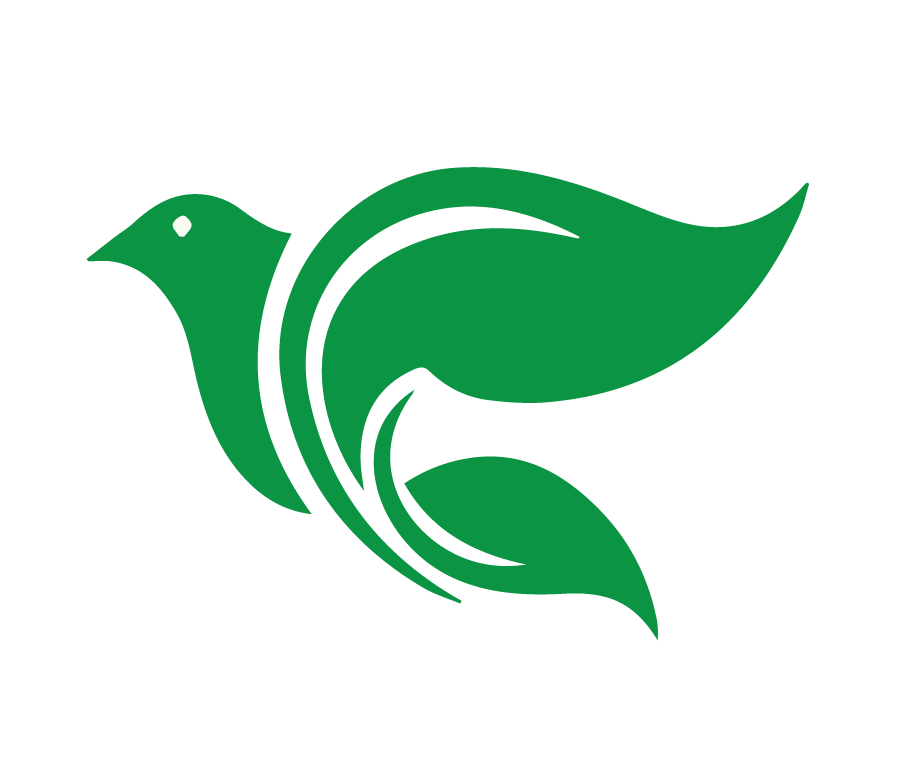 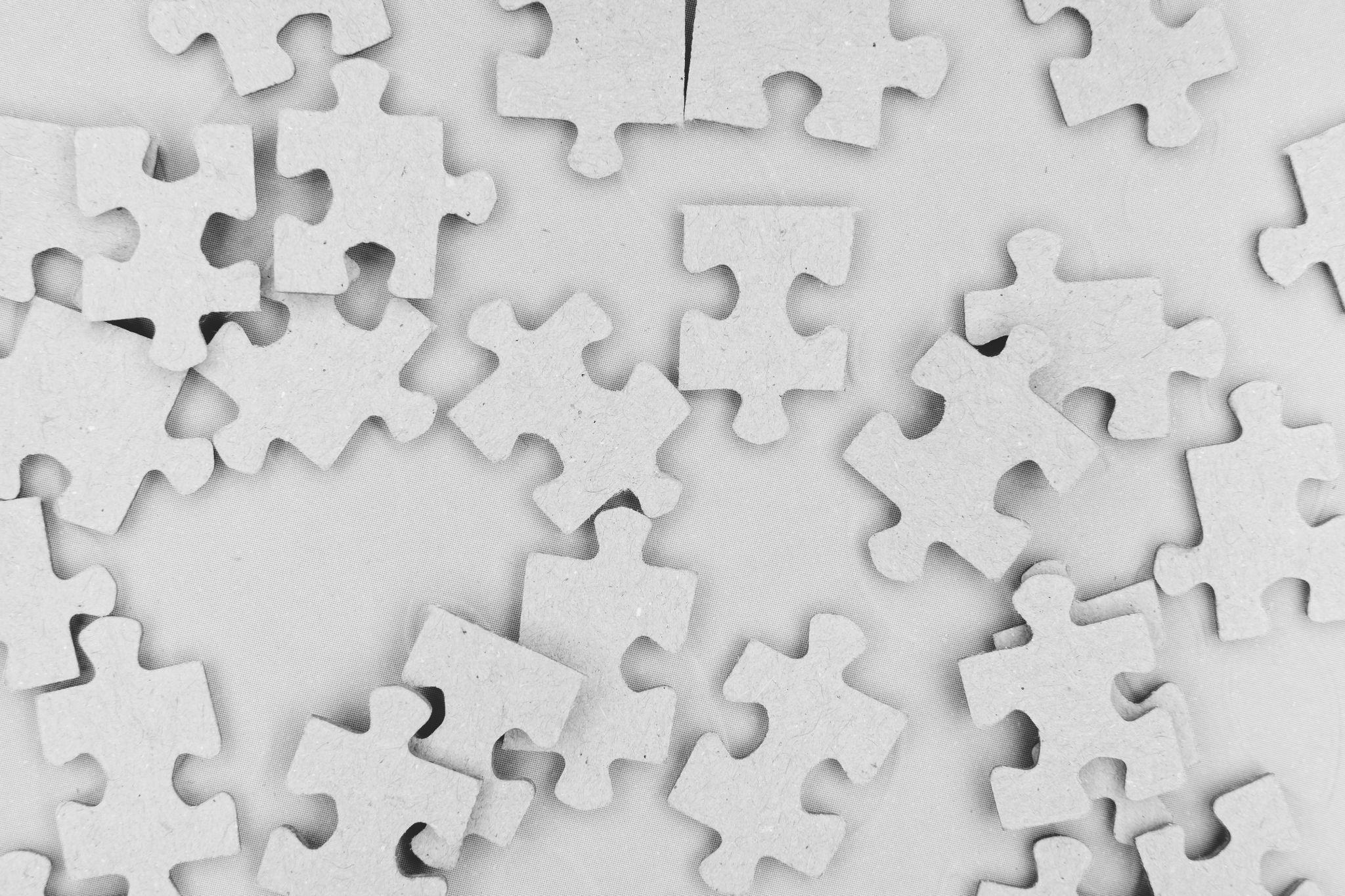 Consolidar
1 Reyes 17
[Speaker Notes: Platicar las cuatro preguntas de “Consolidar.”]
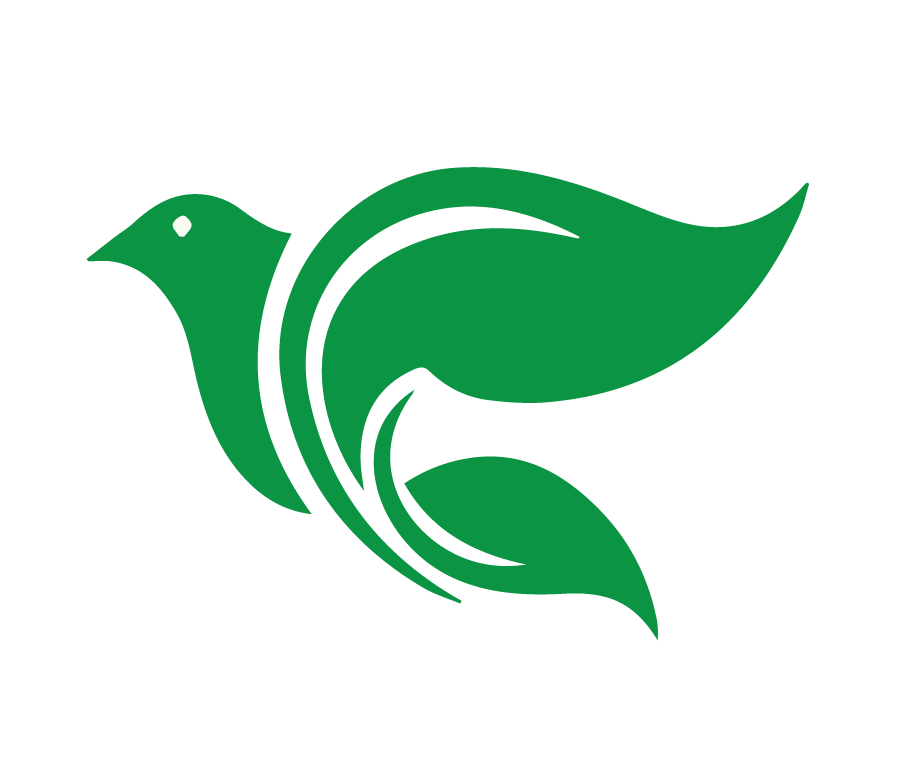 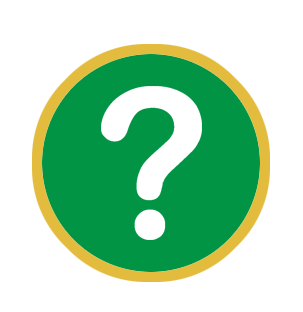 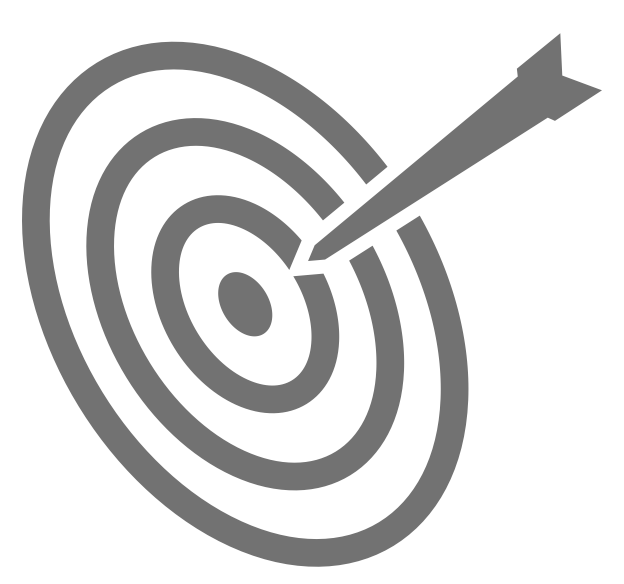 Consolidar
1 Reyes 17
¿Cuál es el punto principal de la historia?
[Speaker Notes: ¿Cuál es el punto principal de la historia?
Mientras Dios reprendía al reino del norte de Israel por su idolatría, él protegía y bendecía el testimonio de su profeta fiel Elías.]
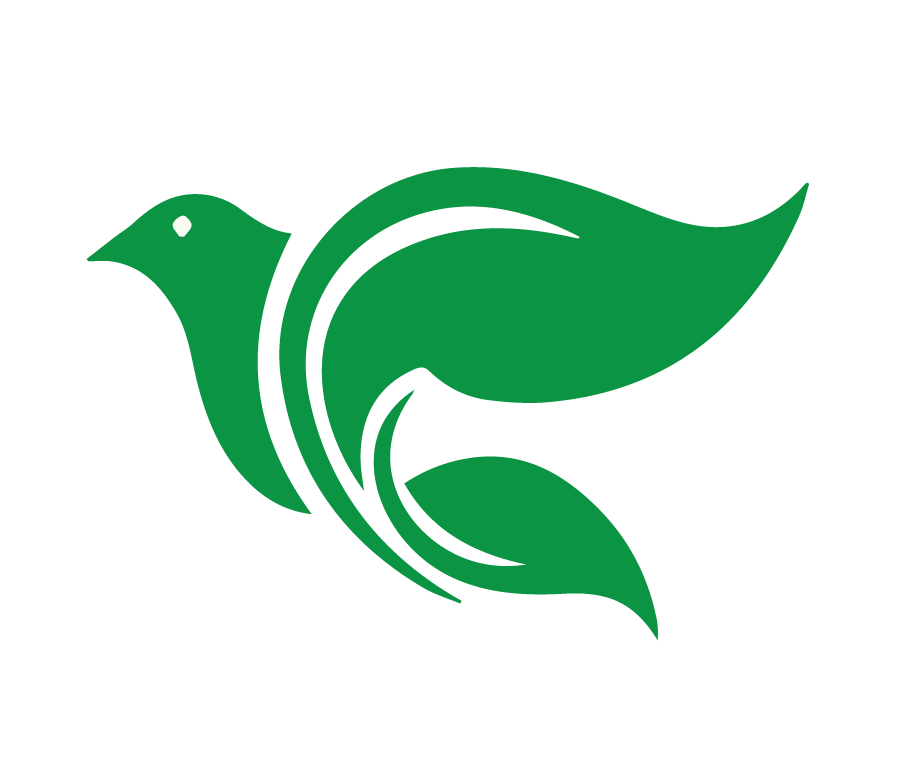 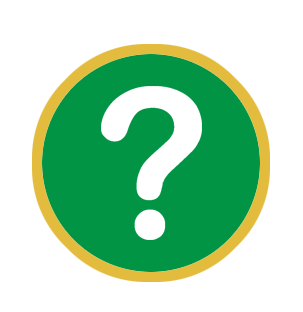 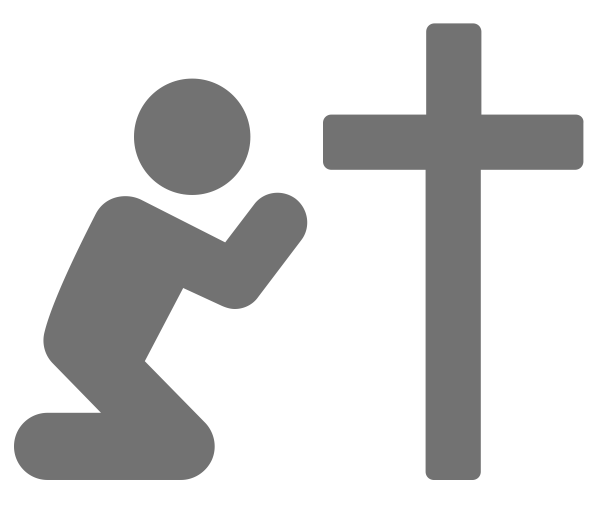 Consolidar
1 Reyes 17
¿Qué pecado veo en esta historia y confieso en mi vida?
[Speaker Notes: ¿Qué pecado veo en esta historia y confieso en mi vida?
Que a veces me gustaría unirme a la mayoría y abandonar al Dios verdadero. 
Dudo de su poder para proveer. 
Quiero ser aceptado por mi gente, pero “ningún profeta es bien recibido en su propia tierra.” (Lucas 4:25-27). 
Solo quiero aceptar lo bueno de Dios y no las cosas difíciles. 
Que a veces estoy enojada con Dios cuando no recibo las bendiciones y milagros que yo quiero. 
No es extraña la respuesta de la viuda a la muerte de su hijo – enojada con Dios y su profeta, atormentaba. Preguntaba si la muerte de su hijo era el castigo de Dios por un pecado.]
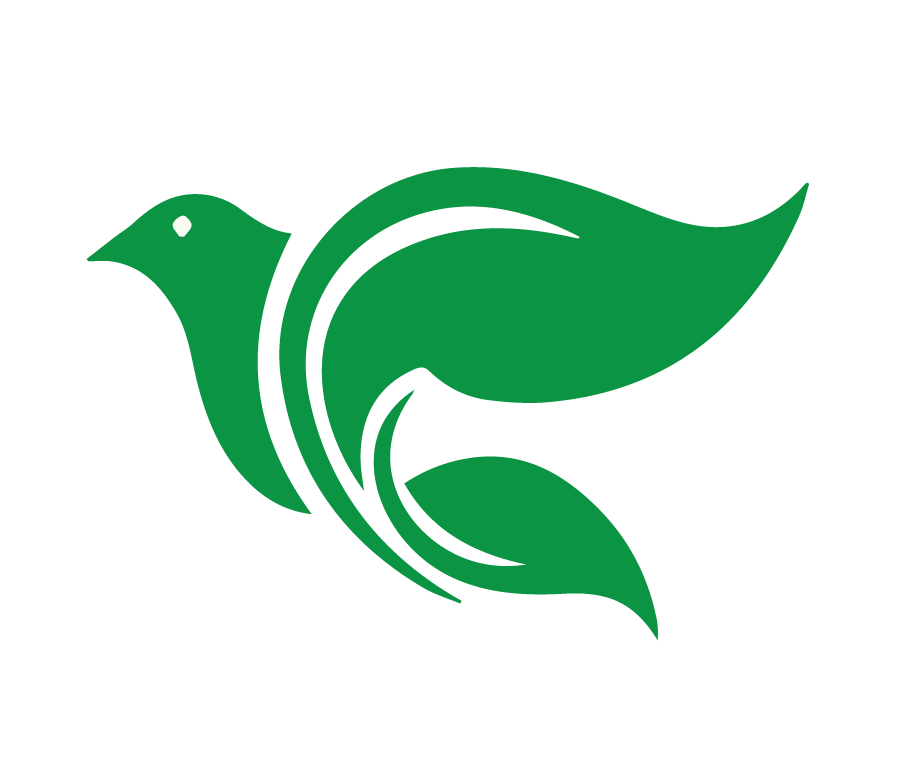 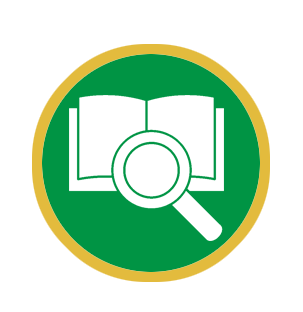 Ahora, pues, ninguna condenación hay para los que están en Cristo Jesús.

Romanos 8:1
[Speaker Notes: Pero la Biblia nos asegura que Dios nunca castiga a su pueblo por los pecados que han cometido. “Ahora, pues, ninguna condenación hay para los que están en Cristo Jesús.” (Romanos 8:1). 
Pero hay una conexión directa entre el pecado y la muerte. La enfermedad y la muerte son recordatorios permanentes de que vivimos en un mundo pecador.]
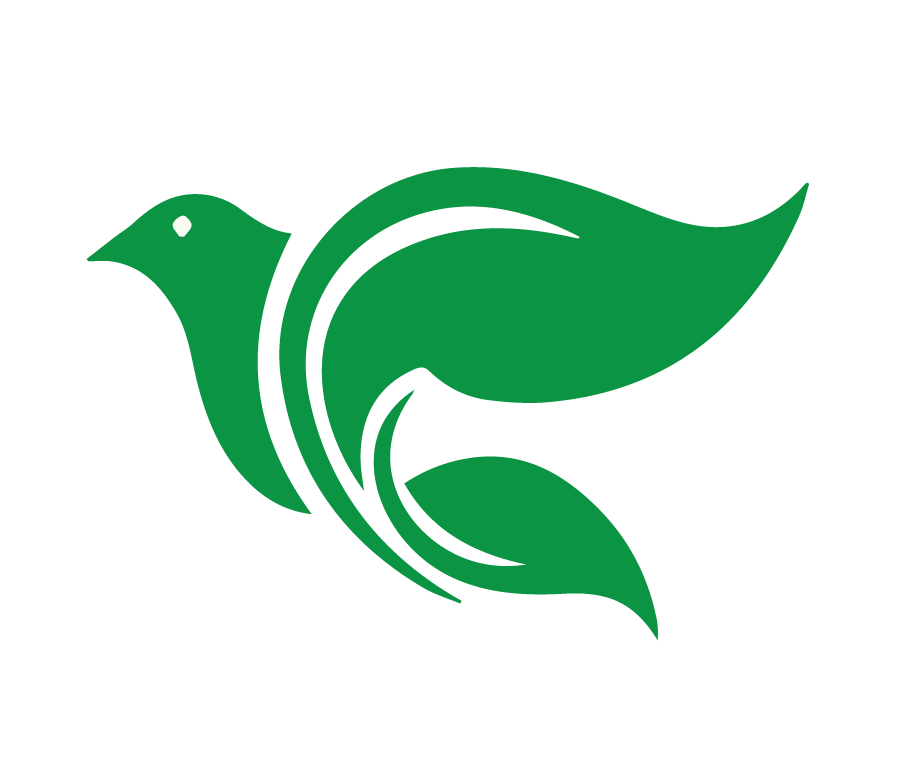 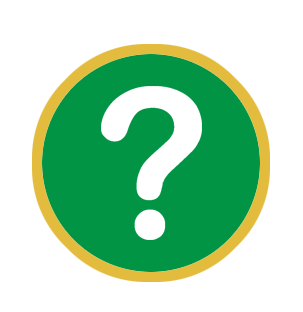 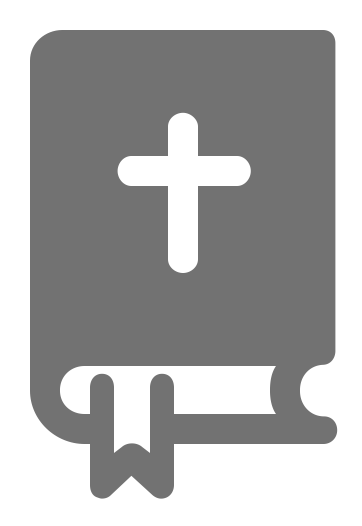 Consolidar
1 Reyes 17
¿En qué versos y palabras de esta historia veo el amor de Dios hacia mí?
[Speaker Notes: ¿En qué versos y palabras de esta historia veo el amor de Dios hacia mi?
Dios protegió a su portavoz, dándole comida y agua y, después, apoyando su ministerio al levantar de la muerte al hijo de la viuda. Dios cuida a los suyos aun cuando el mundo los persigue. 
Dios provee para mí aun en tiempos difíciles. Por lo general Dios provee para su pueblo usando medios naturales, pero a veces provee por milagros. 
Dios ama a los extranjeros. Ella no era israelita. Pero de todas las viudas, Dios mandó a Elías con ella. (Lucas 4:25-27)
Dios promete levantarme a mí y a todos de entre los muertos en el último día.]
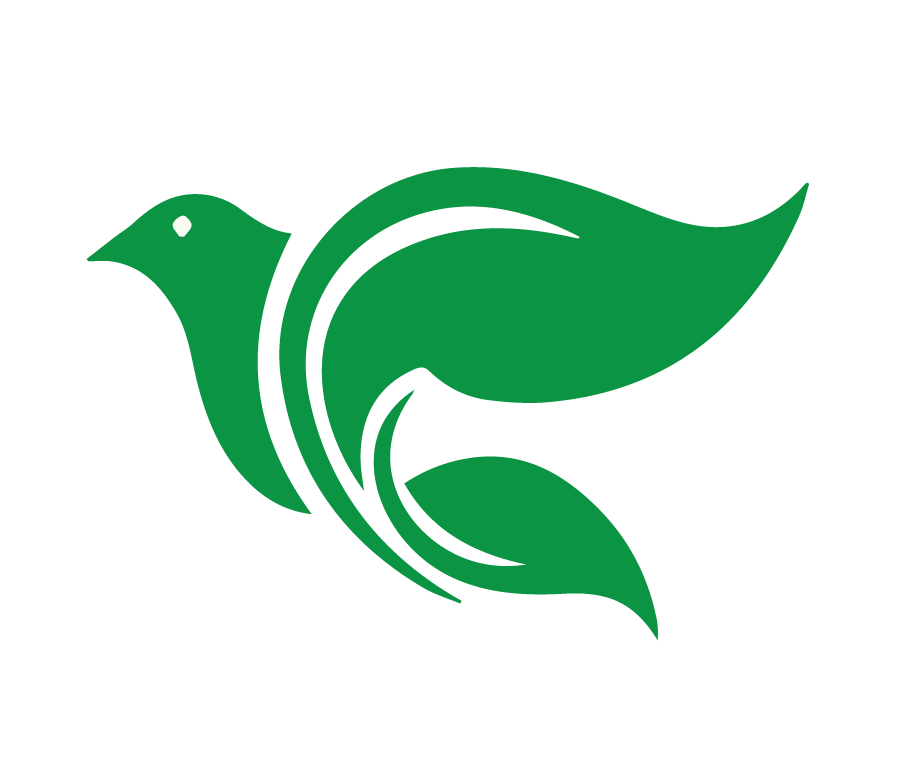 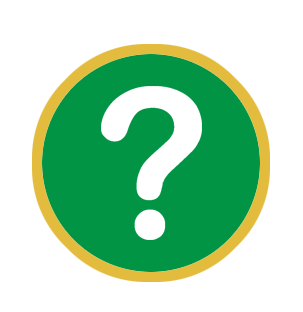 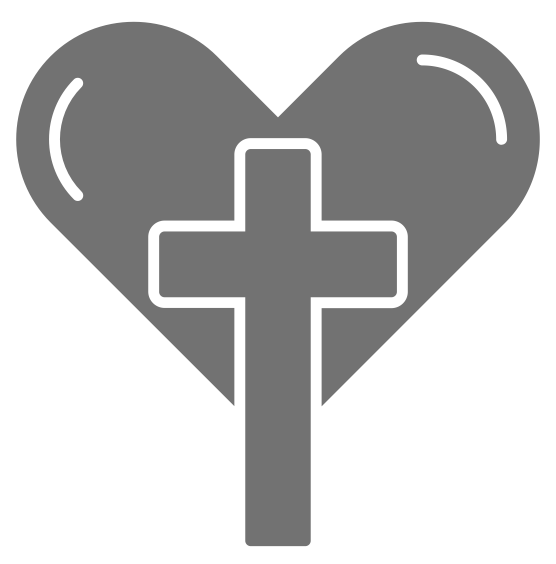 Consolidar
1 Reyes 17
¿Qué pediré que Dios obre en mí para poner en práctica su Palabra?
[Speaker Notes: ¿Qué pediré que Dios obre en mí para poner en práctica su Palabra?
Dios quiere que vayamos a él en oración pidiendo que nos proteja y nos bendiga según su buena voluntad. 
Confiar en él, y sus promesas aun cuando no le halle lógica
Cuando estamos en circunstancias difíciles tanto espiritualmente como en lo físico queremos reflexionar sobre las verdades de esta historia. 
Que tenga fe como Elías siguiendo la dirección de Dios, y fe como la viuda con el pan. La fe es “la convicción de lo que no se ve” (Hebreos 11:1; Lucas 4:26)]
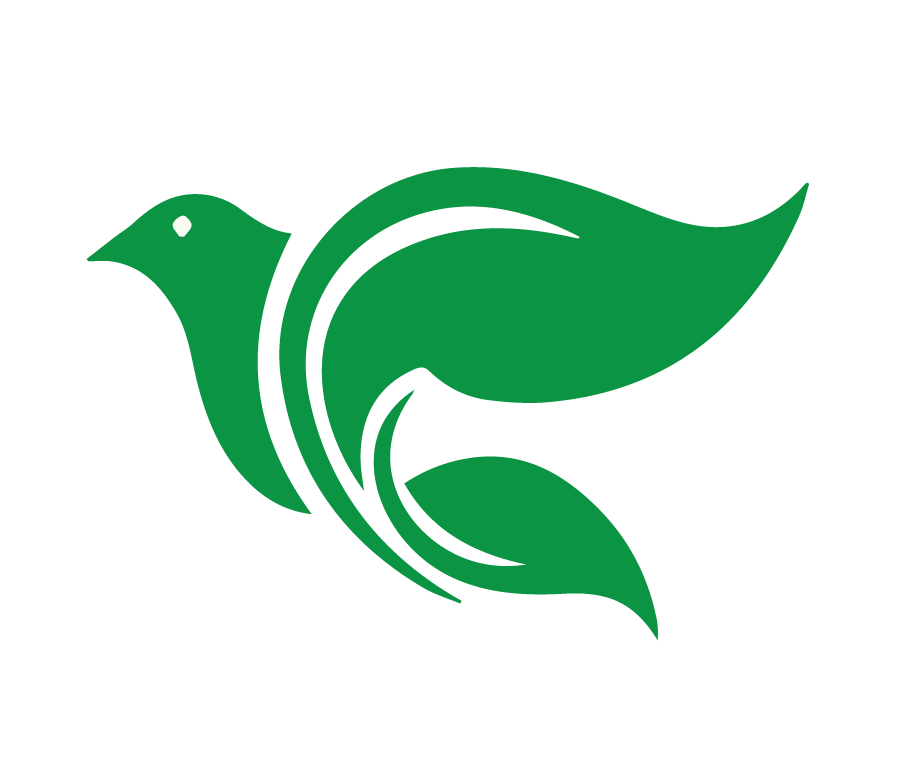 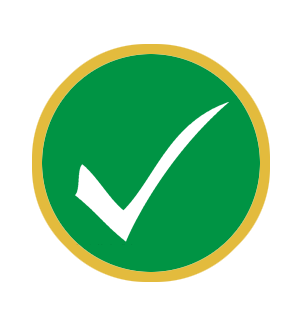 Tarea
Ver el video de la lección 2 
Leer 1 Reyes 18:16-19:2 en sus Biblias
[Speaker Notes: Conclusión:
Encargar la tarea
Ver el video de la lección 2 
Leer 1 Reyes 18:16-19:2 en sus Biblias]
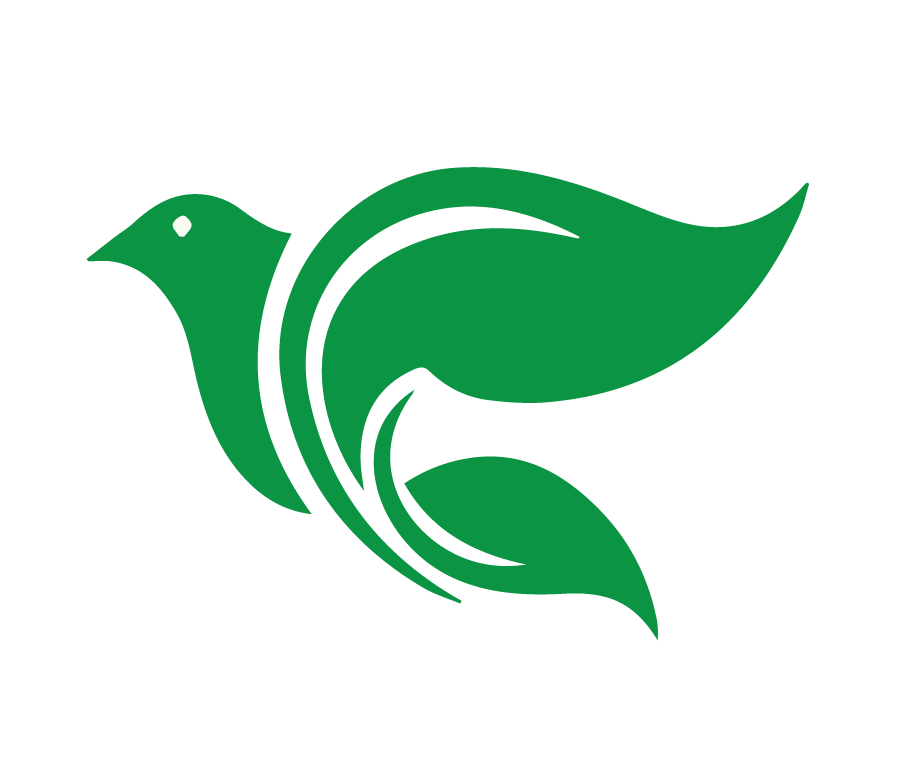 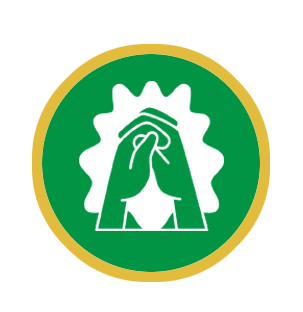 Oración
[Speaker Notes: Oración de clausura]
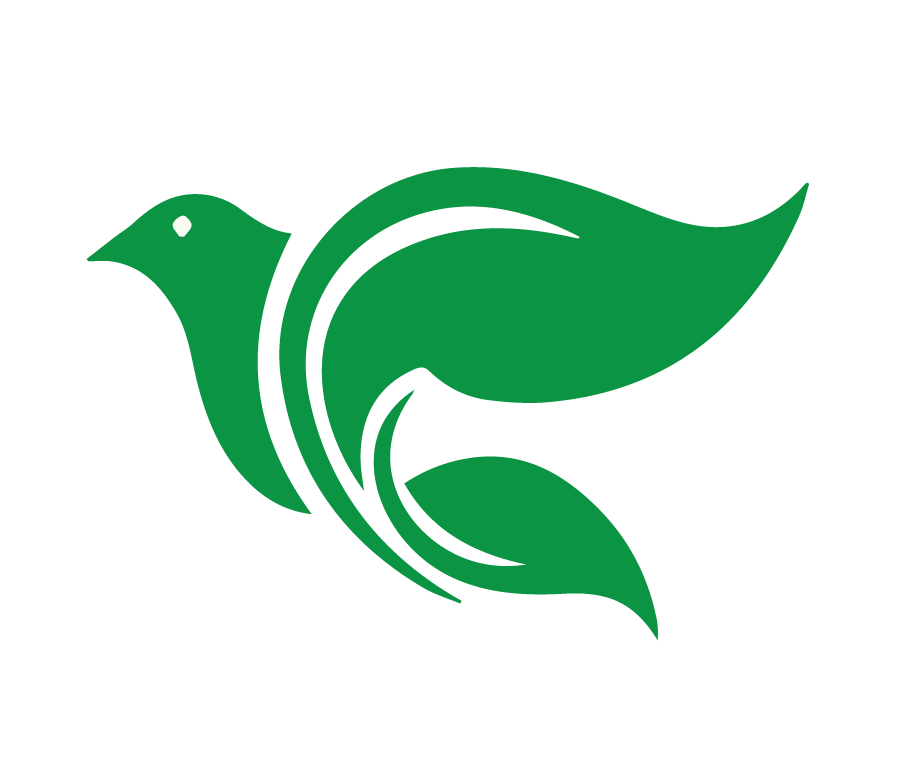 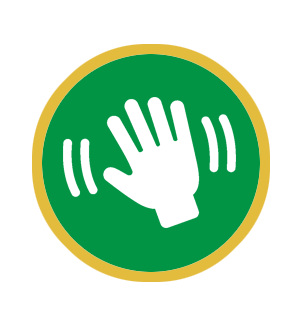 Despedida
[Speaker Notes: Despedida]
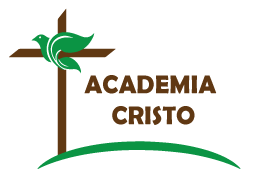 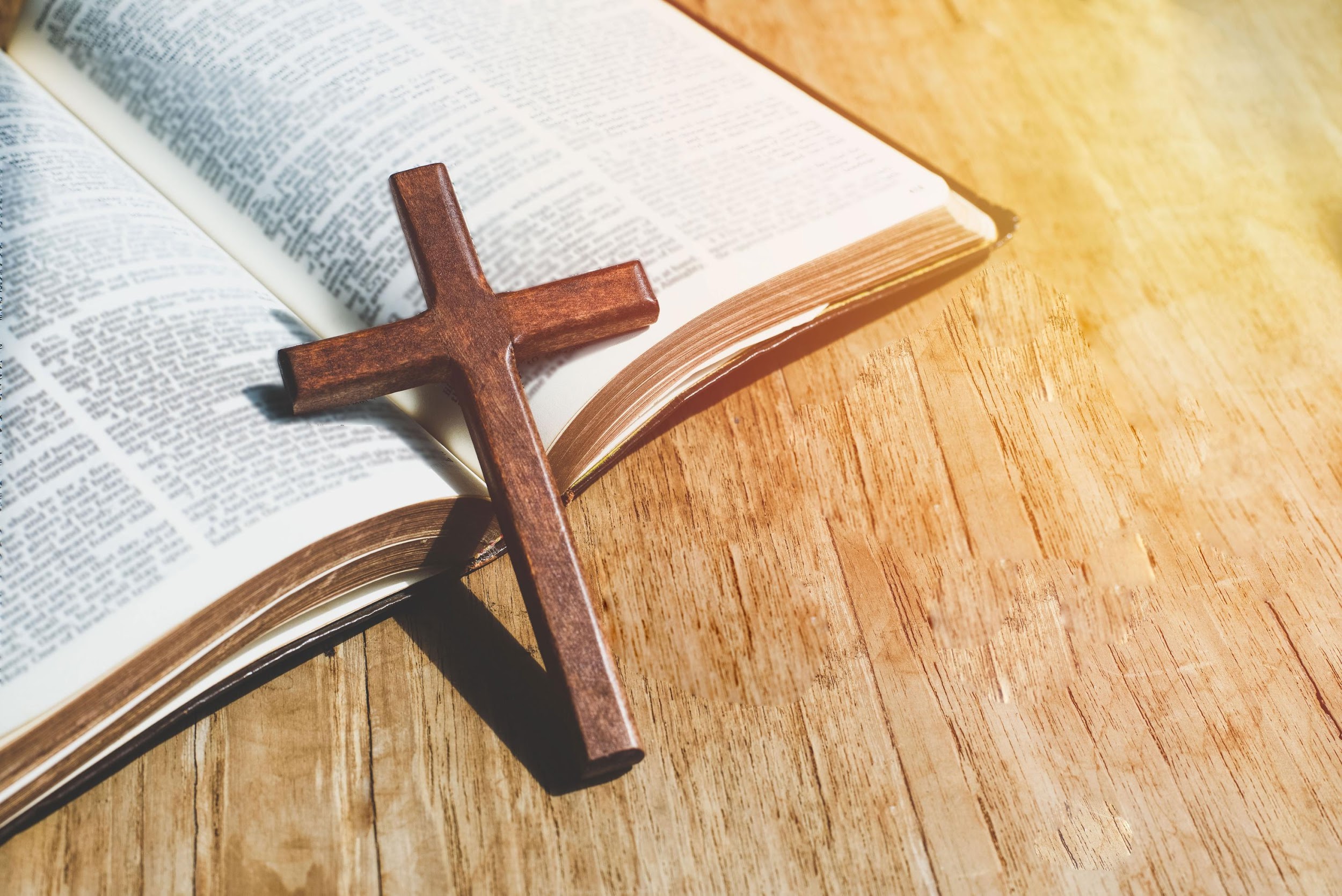 ACADEMIA
CRISTO
[Speaker Notes: Material extra: 
“La Biblia Popular: 1, 2 Reyes” en el sitio de Academia Cristo. Te ayuda en entender las Escrituras con muchas ayudas del fondo histórico, geografía y explicaciones de la palabra. https://welsprod.blob.core.windows.net/media/media/academiacristo/pdf-content/biblioteca%20teólogica/bibliapopular09-1y2reyes.pdf]